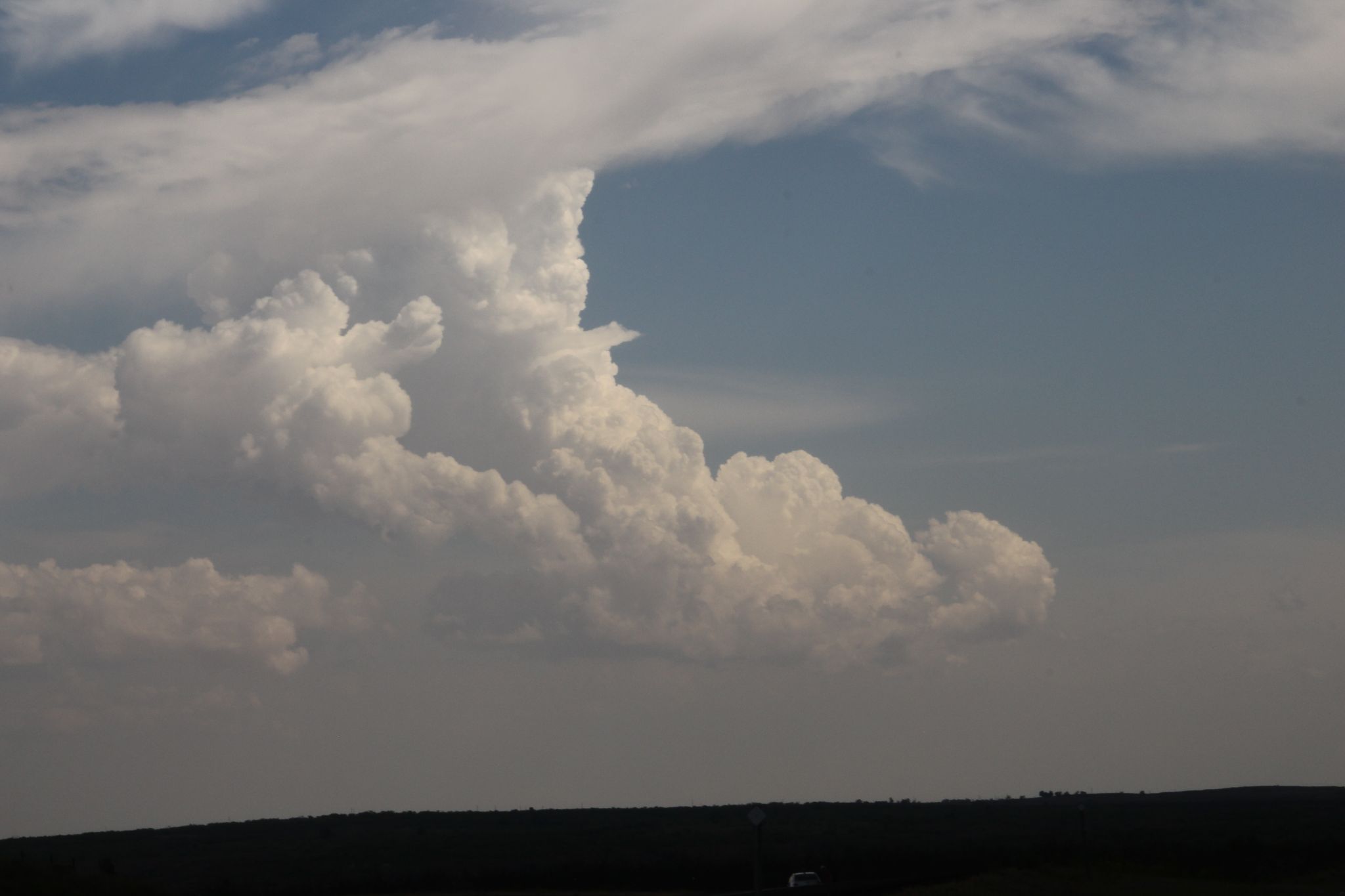 Deep-layer
Vertical 
Wind Shear
To answer in-class questions go to: pollev.com/severeclass641
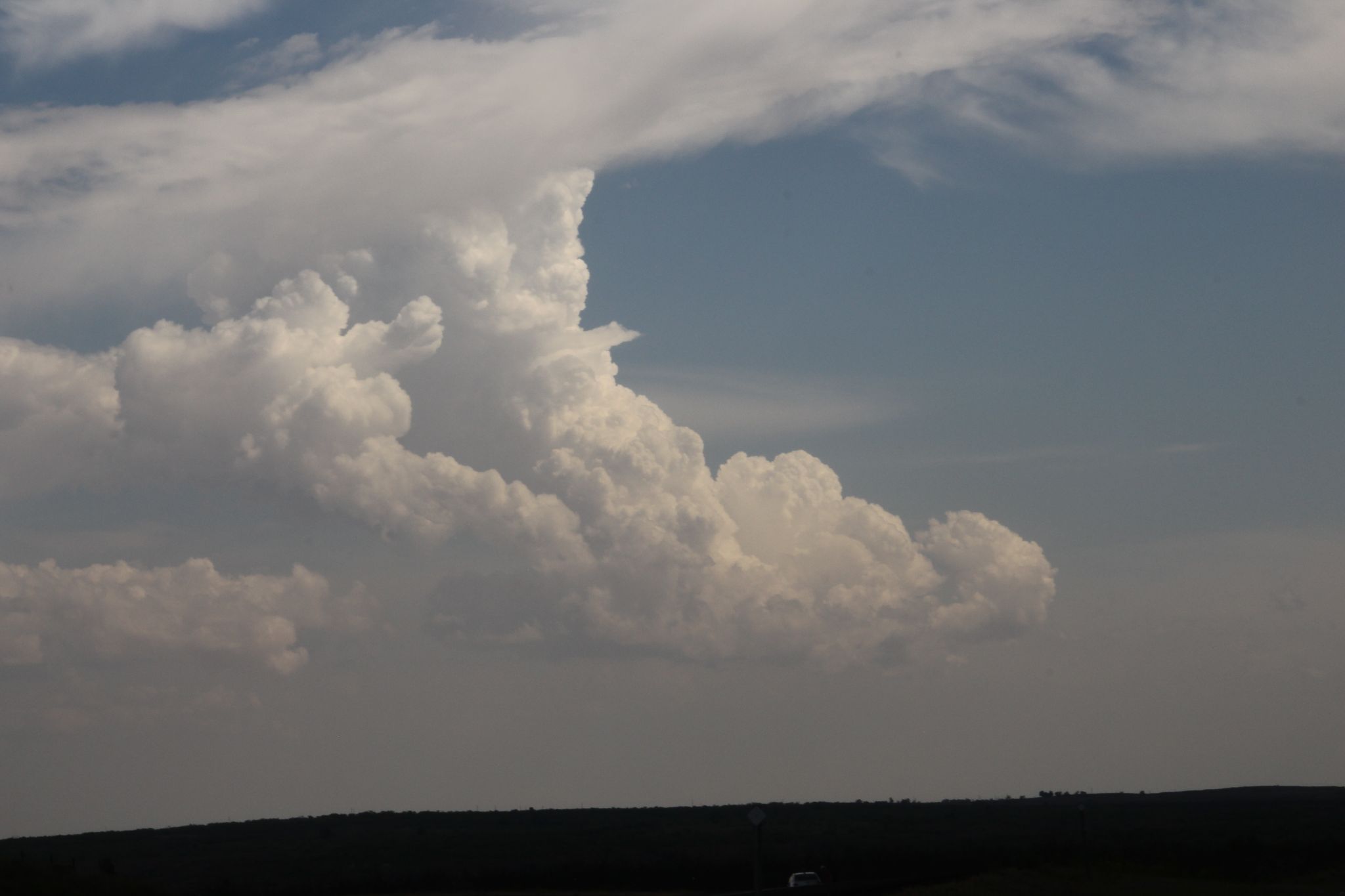 Deep-layer Vertical Wind Shear
What is it? 

Where does it come from? 

What is its influence on deep convection?

How do we measure it?

How to forecast it?
Vertical Wind Shear
What is it?
Defined as: 
“The condition produced by a change in wind velocity (speed and/or direction) with height.” 
- AMS Glossary
Combination of both 
(most common)
Speed Shear
Directional Shear
Vertical Wind Shear
Where does it come from?
Primary contribution:  
“Large-scale horizontal temperature gradients via the thermal-wind relation” (M.R. 2010)
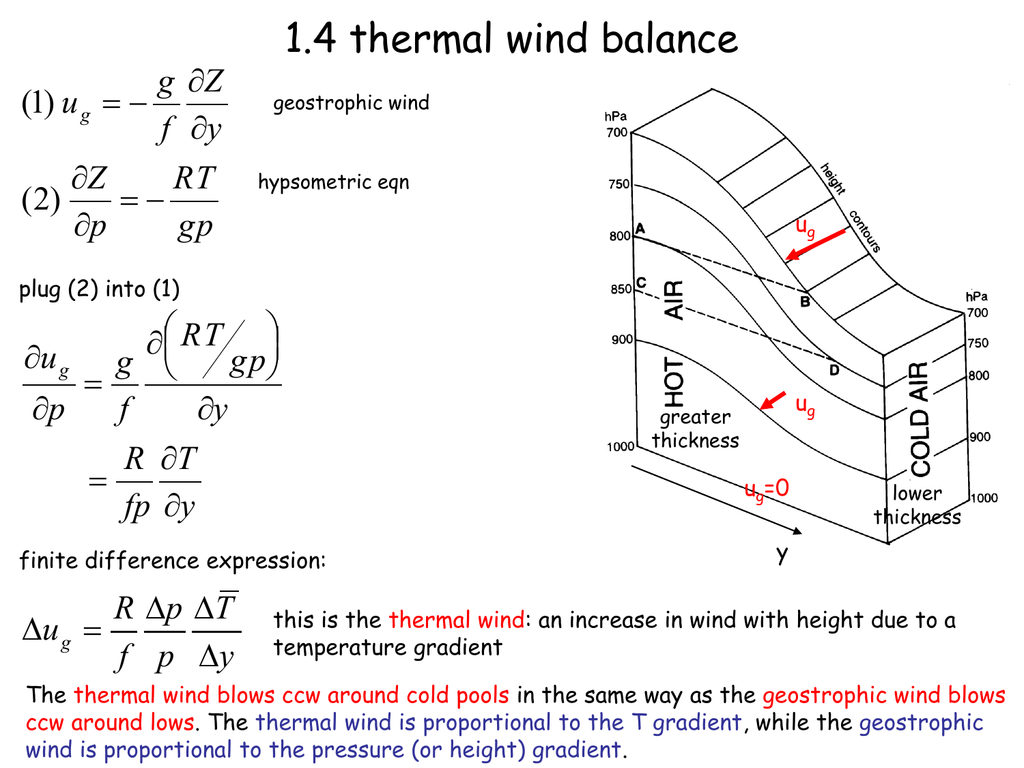 For additional reading: M.R. 2010 and Doswell 1991
Vertical Wind Shear
Where does it come from?
Secondary contributions:  
Large accelerations of the horizontal wind due to large ageostropic winds 
(think near jet streaks, areas of frontogenesis, and/or rapidly intensifying cyclones).
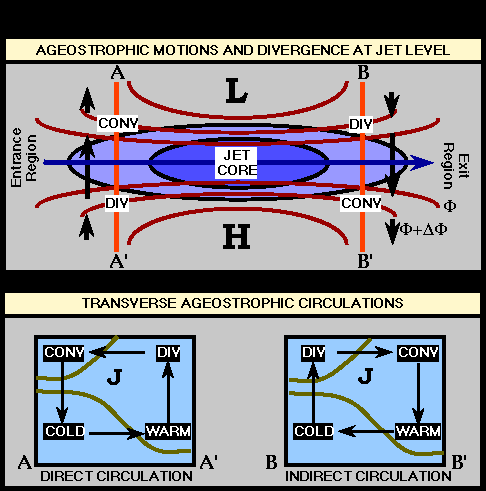 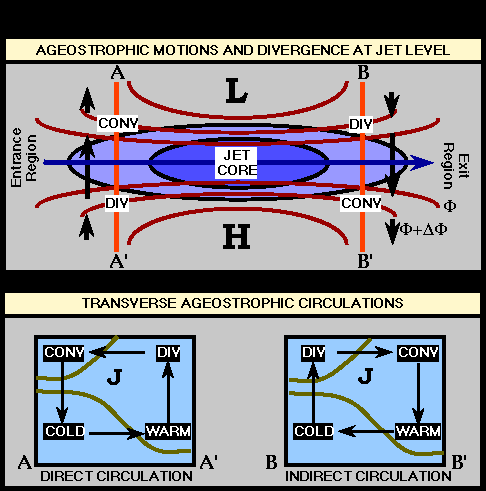 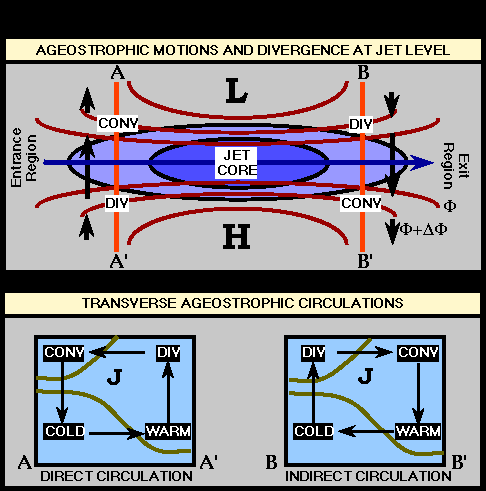 Erodes horizontal temperature gradient
(weaker thermal wind)
Enhances horizontal temperature gradient
(stronger thermal wind!)
For additional reading: M.R. 2010 and Doswell 1991
Vertical Wind Shear
Where does it come from?
Tertiary contributions: Boundary-layer friction, which may be present in the absence 
    of large-scale baroclinicity (think Ekman Spiral).
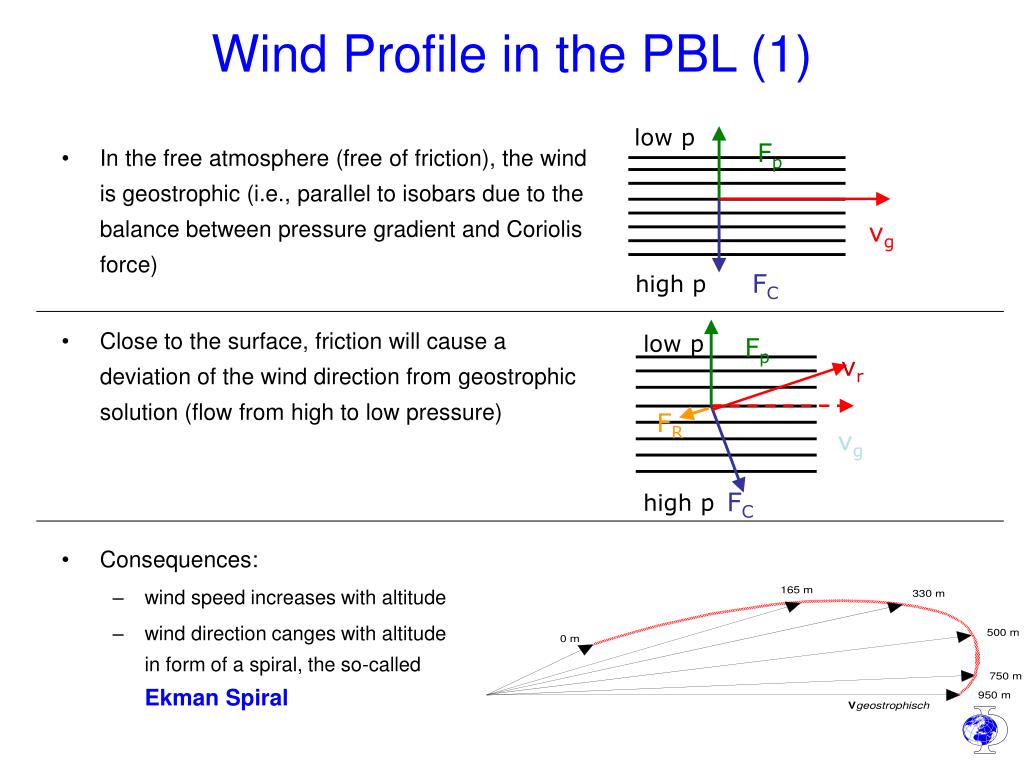 For additional reading: M.R. 2010 and Doswell 1991
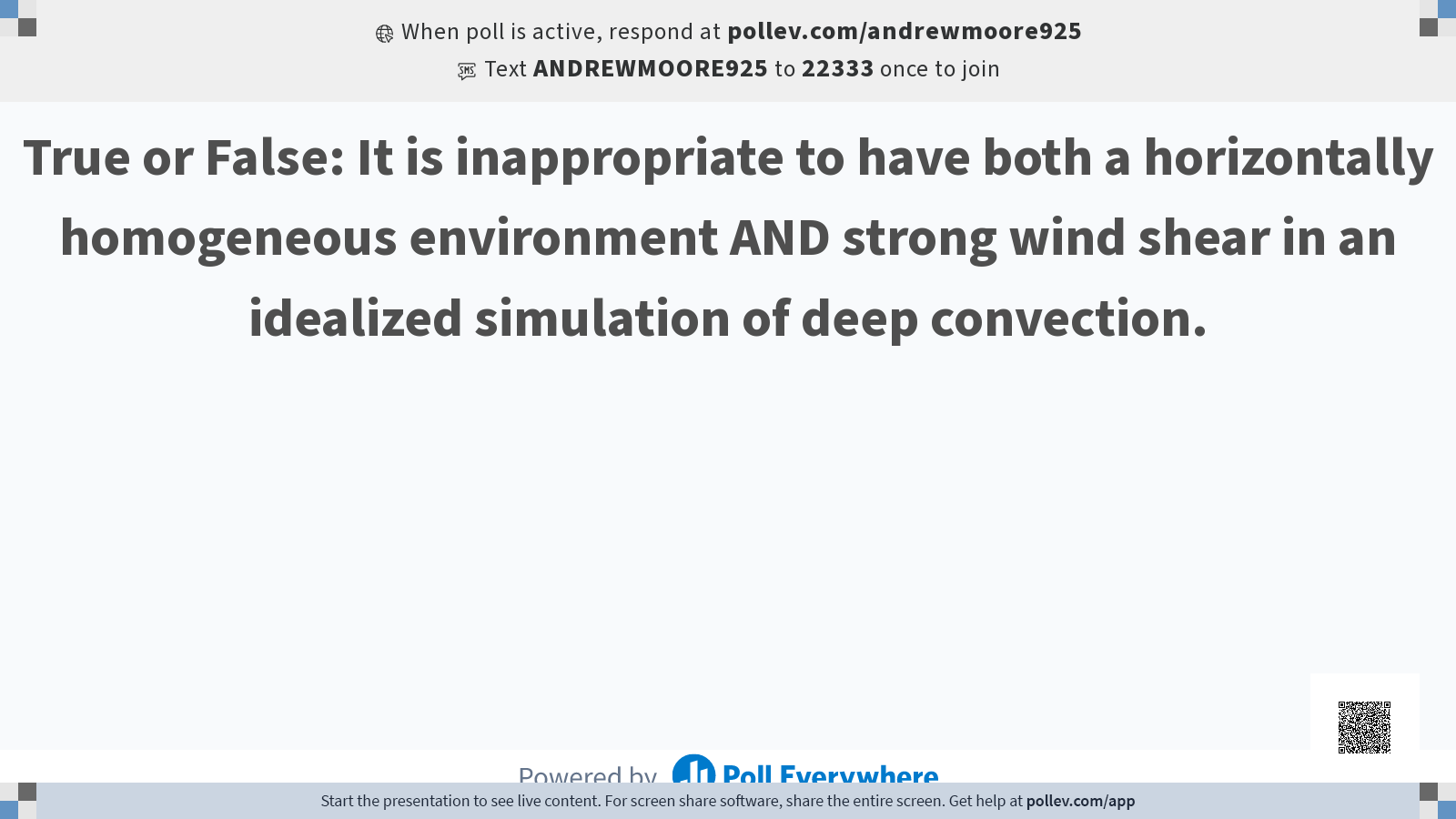 Vertical Wind Shear
Influence on convection?
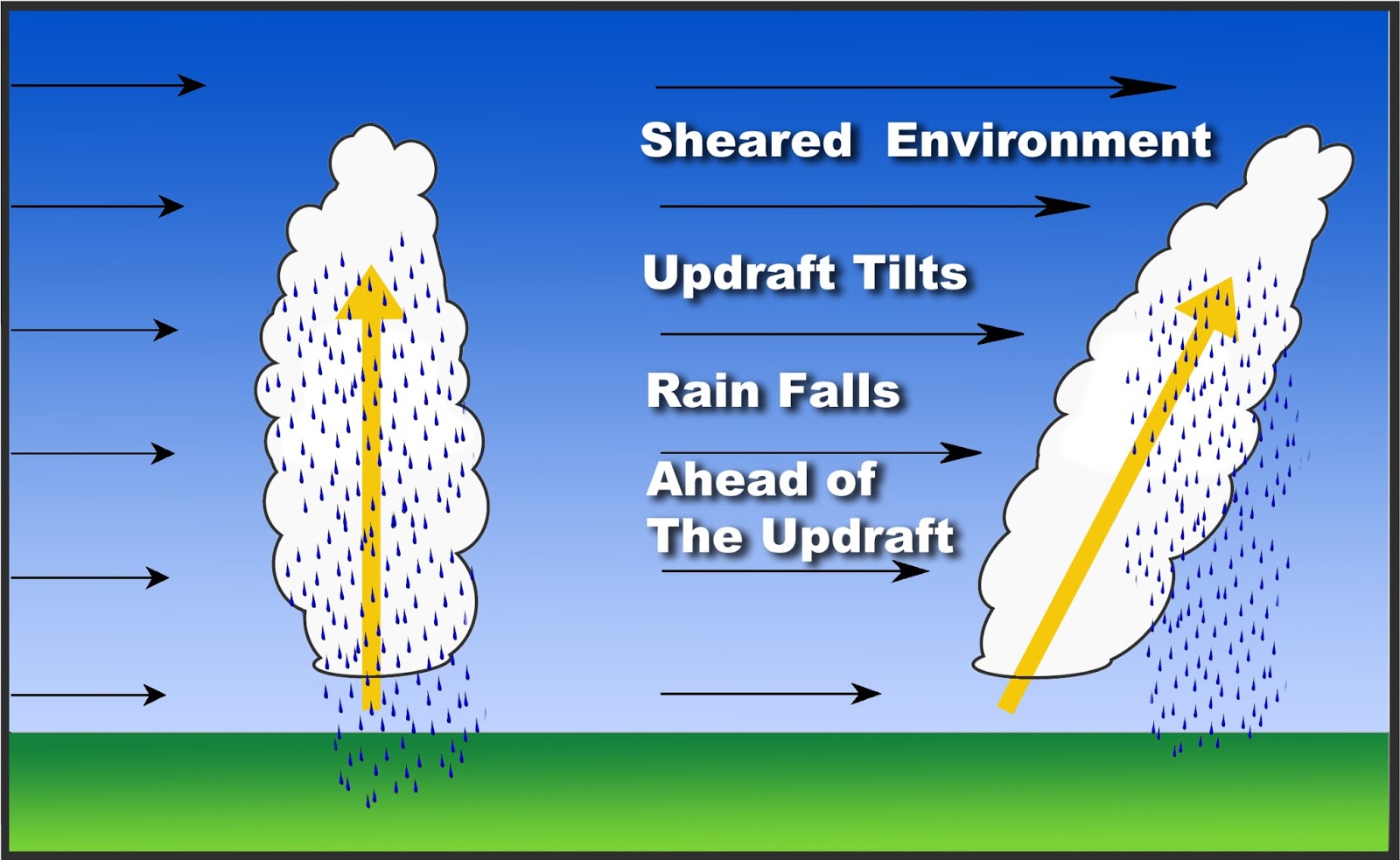 The role of deep-layer vertical wind shear is to displace negatively buoyant air and hydrometeors away from the updraft region.
This favors storm longevity and (perhaps more importantly) is the origin of mesocyclone rotation. 

(Much more on that idea later in the class!)
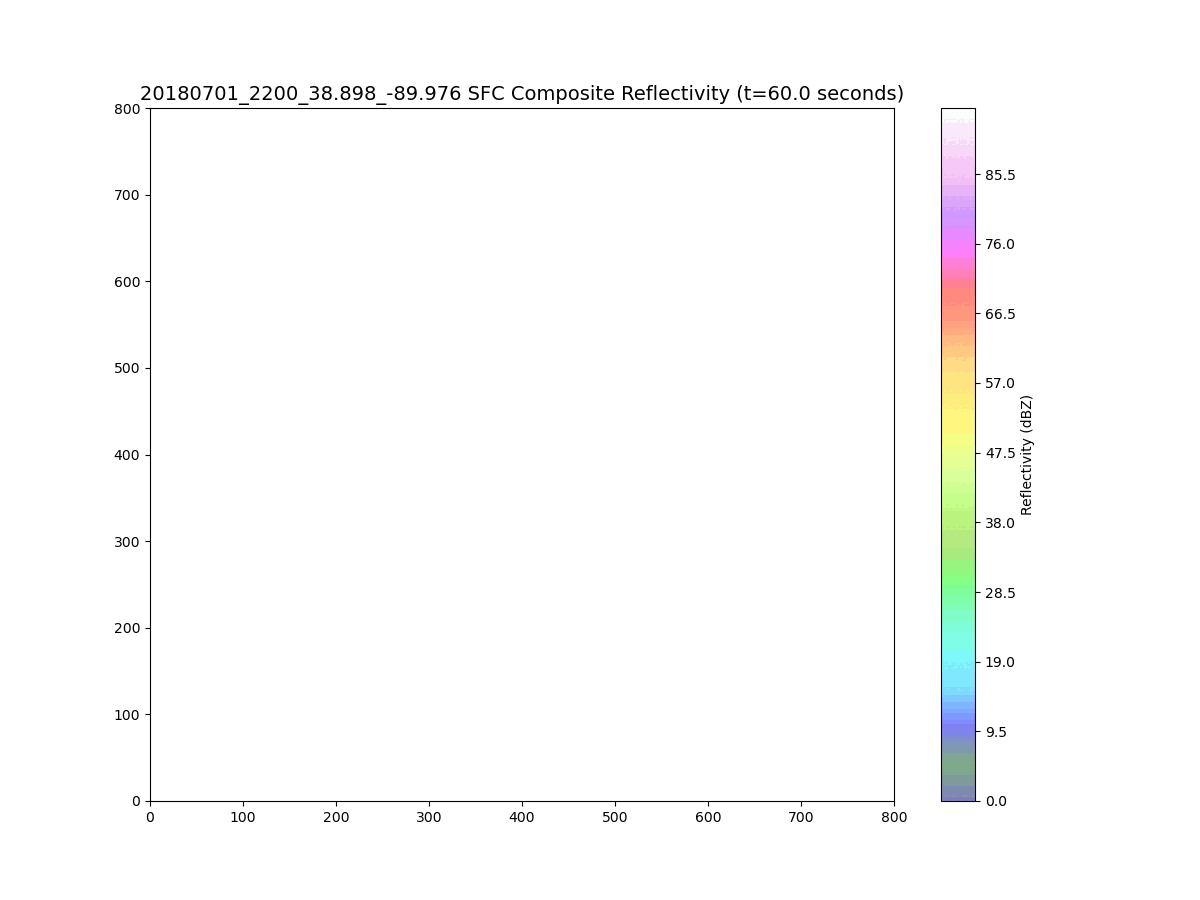 Vertical Wind Shear
Simulation of a T-storm in a low-shear environment.
(Note the single updraft pulse followed by a quick collapse.)
Composite Reflectivity
Reflectivity Cross Section
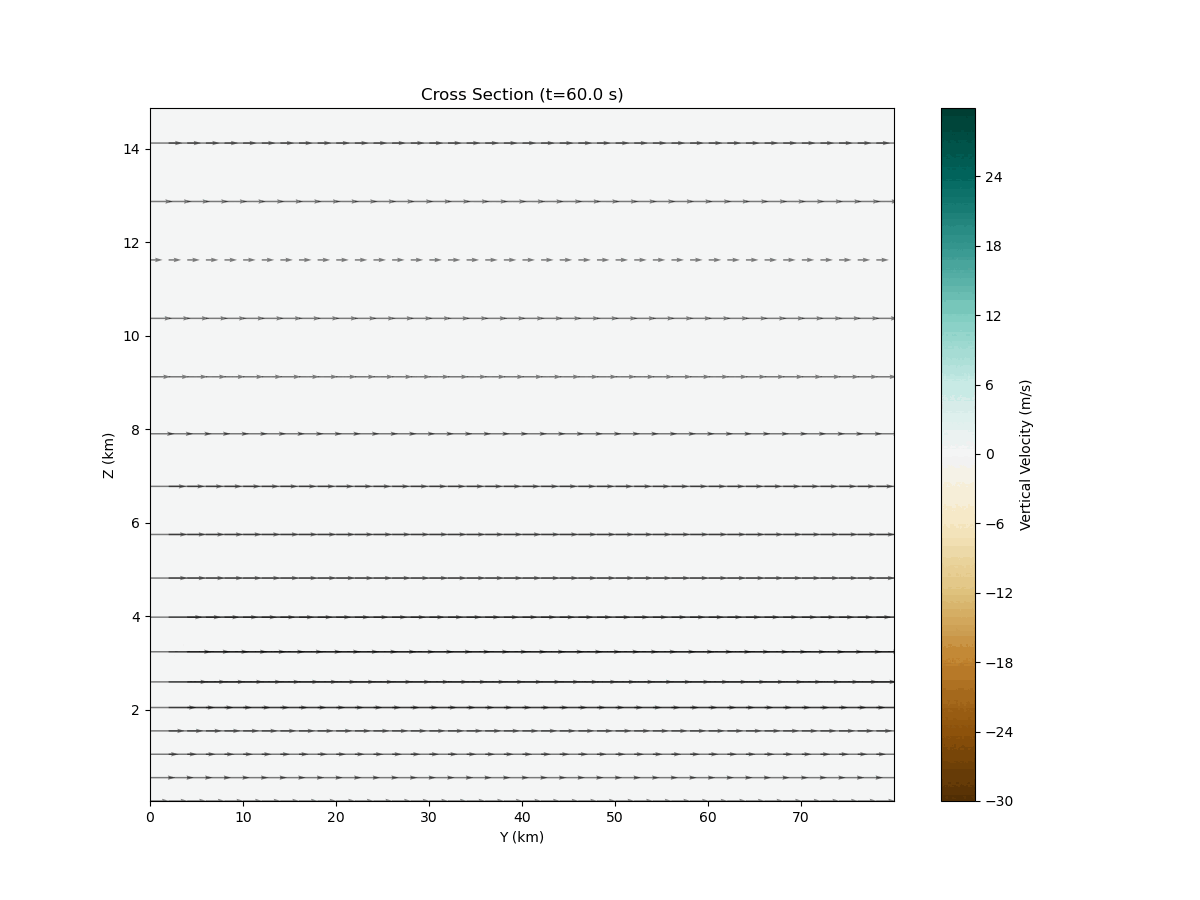 Vertical Velocity Cross Section
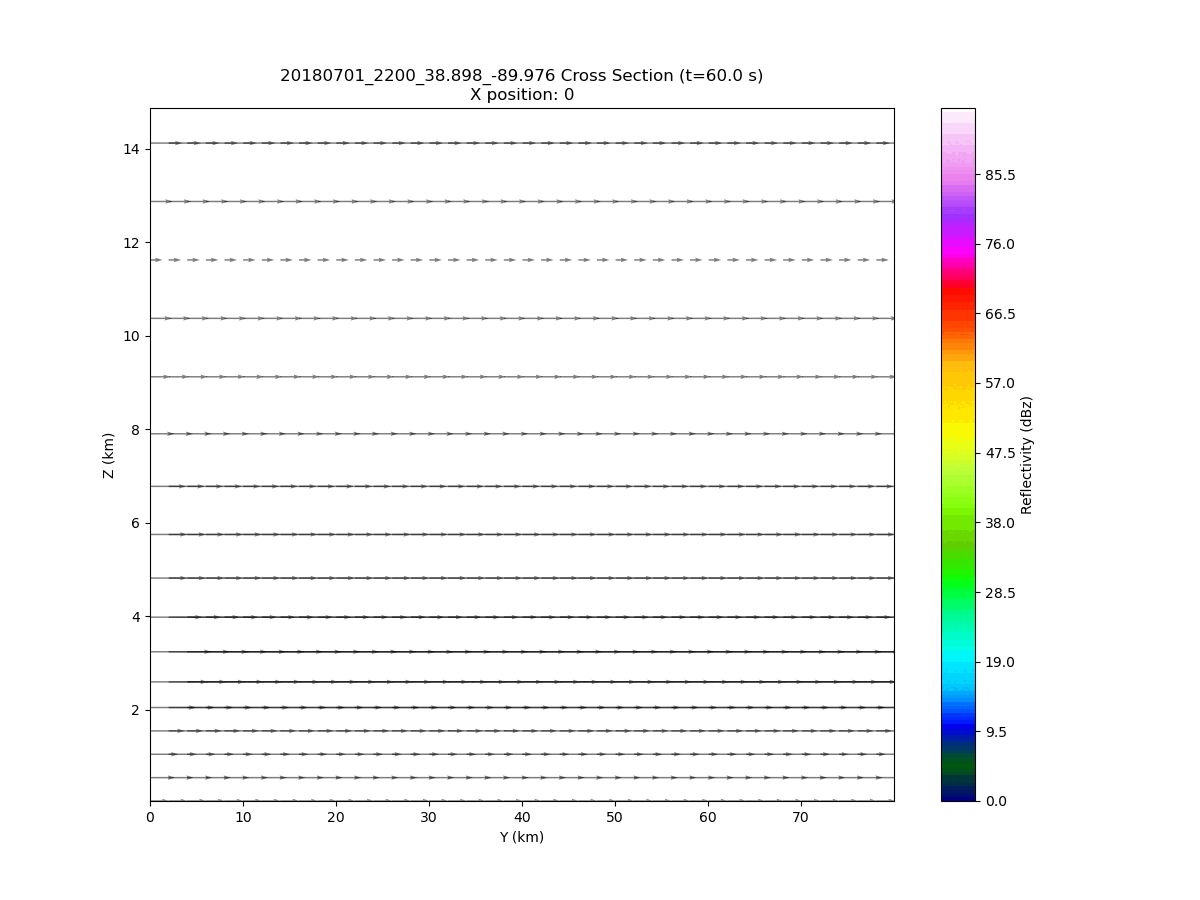 Vertical Wind Shear
How do we measure it?
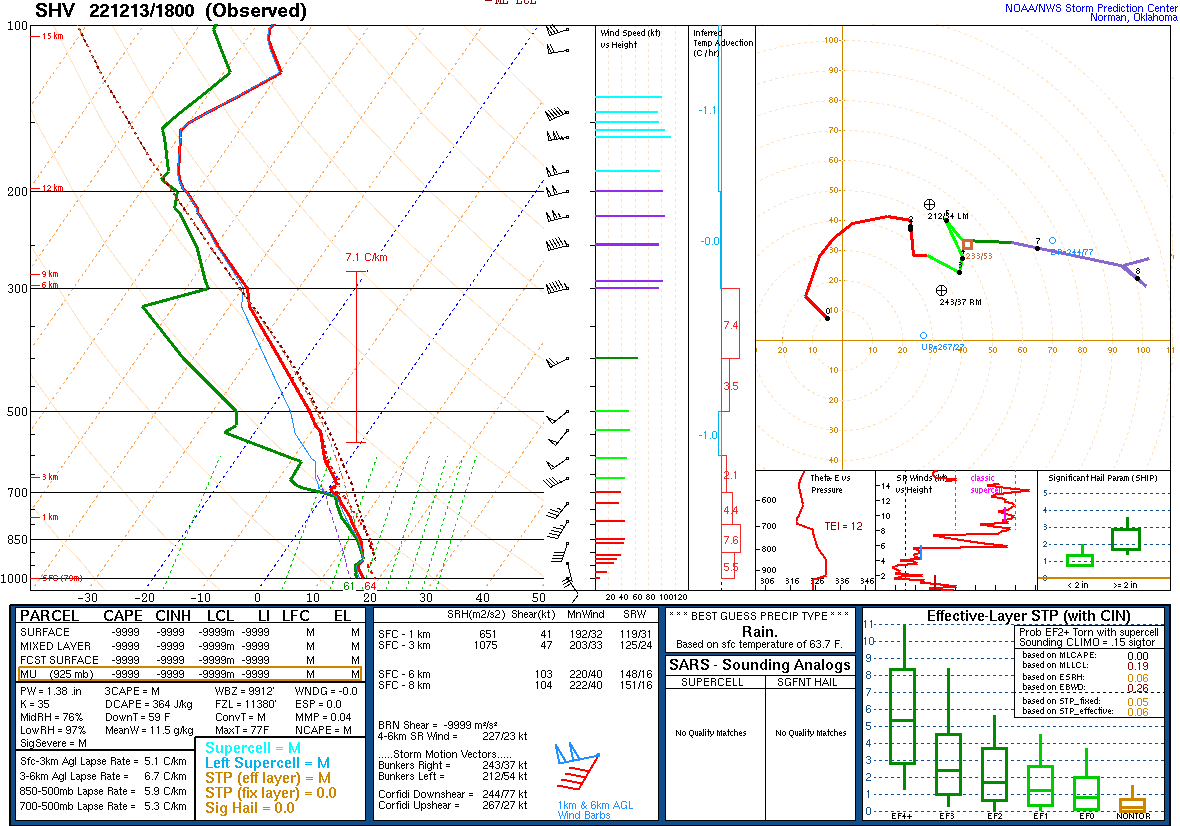 Bulk Wind Difference: 

The magnitude of the vector difference between the winds at two different levels.
3 km wind
0-3 km Shear Vector
0-6 km Shear Vector
10 m wind
6 km wind
Vertical Wind Shear
How do we measure it?
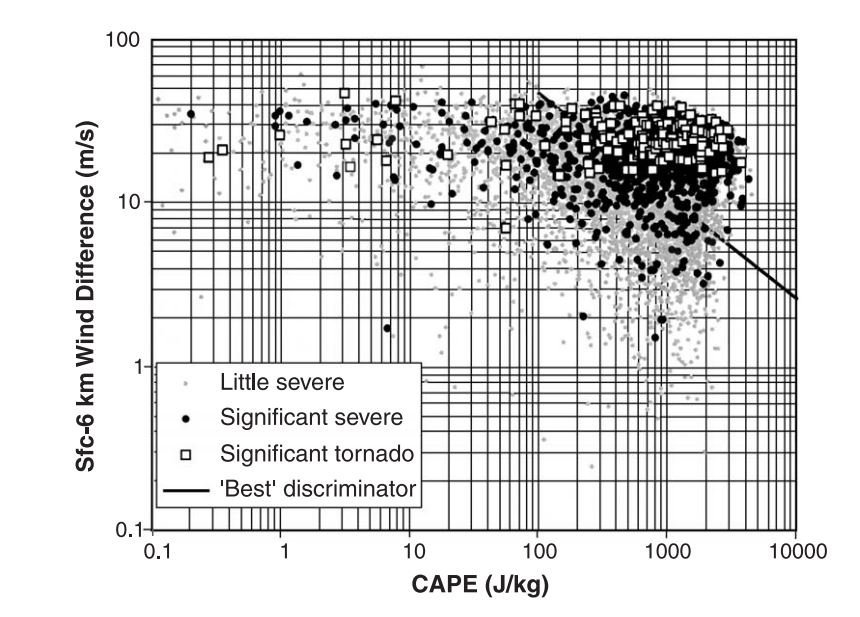 Surface to 6 km BWD is a very common 
metric to gauge the magnitude of deep-layer wind shear. 

Many studies have shown that around 10 m/s (~20 knots) is a reasonable discriminator between severe and non-severe environments.
(although not perfect!)
Other common BWD metrics used in convective forecasting include: 

0-1 km BWD
0-3 km BWD 
0-8 km BWD
Fig. 1 from Brooks et al. 2003
Vertical Wind Shear
How do we measure it?
0-6 km Bulk Wind Difference Pros:
Quick estimate of whether or not the environment will support downdraft displacement from the updraft region (i.e. will the environment support storm venting). 
Very easy to calculate and interpret. 

0-6 km Bulk Wind Difference Cons: 
Does not contain information about the “shape” of the wind profile (i.e. there is no information about the hodograph). 
May not accurately represent the layer of the atmosphere contributing to deep convection.
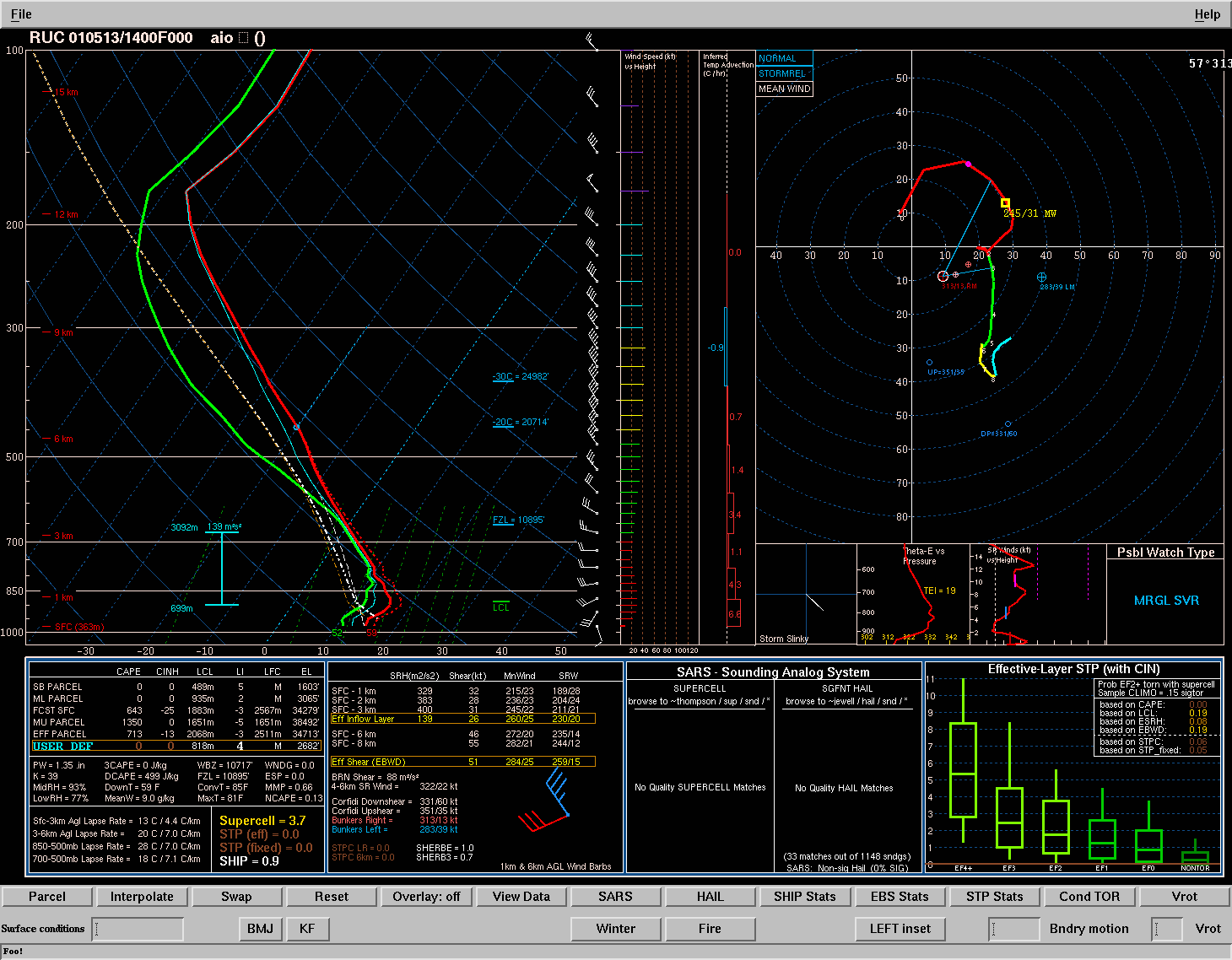 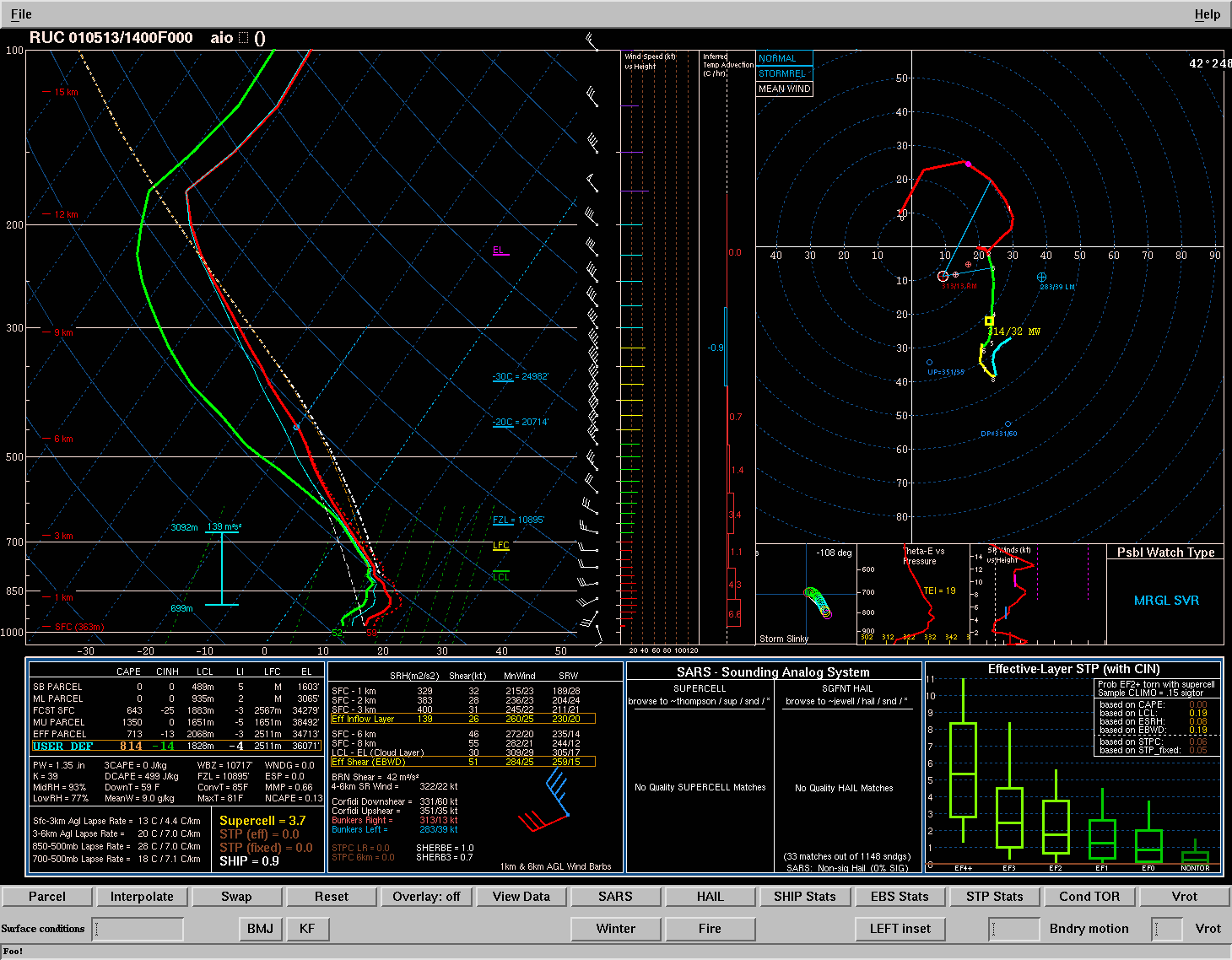 Vertical Wind Shear
How do we measure it?
0-6 km BWD may not accurately represent the layer of the atmosphere contributing to deep convection.
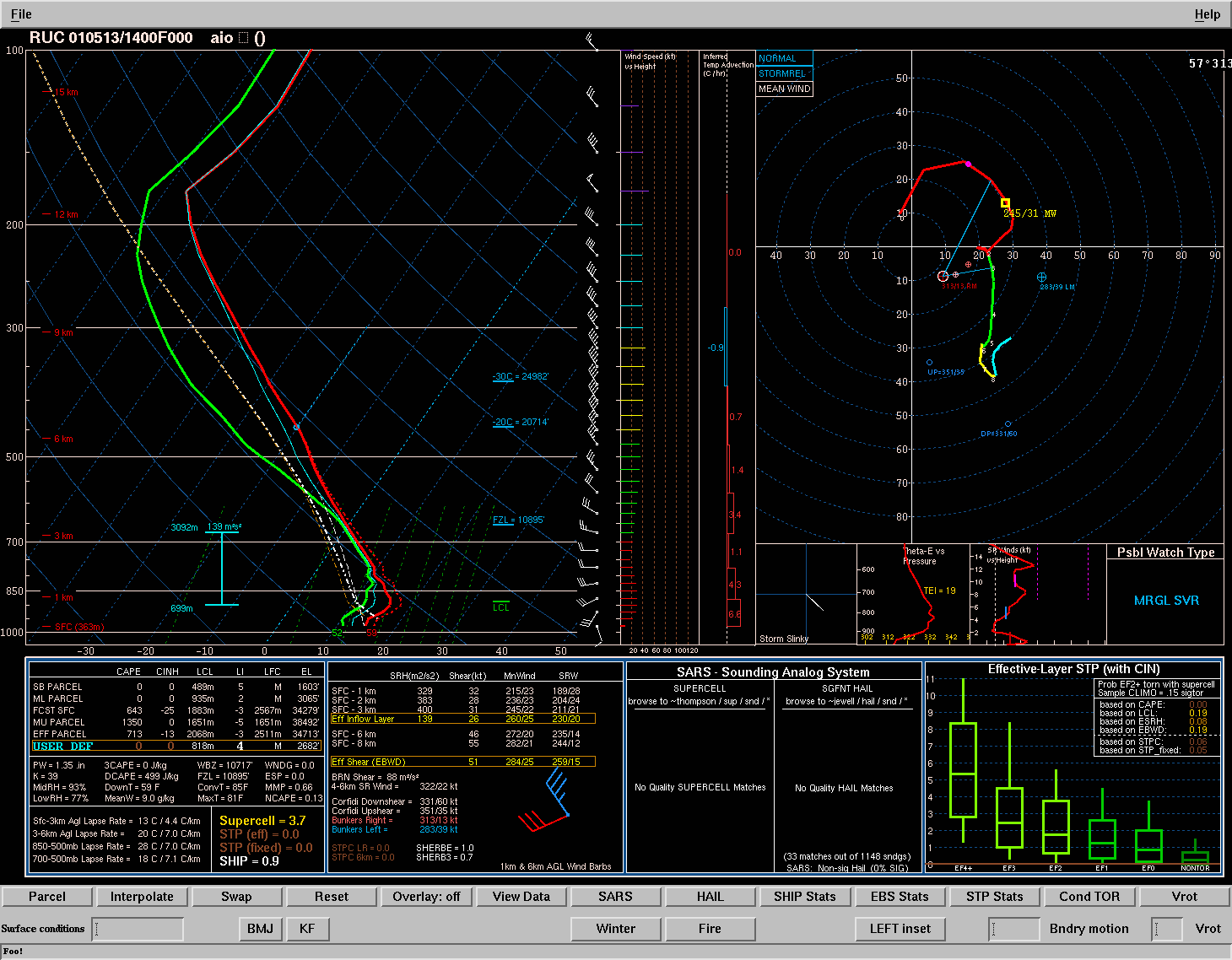 Is the surface parcel contributing 
to the updraft?
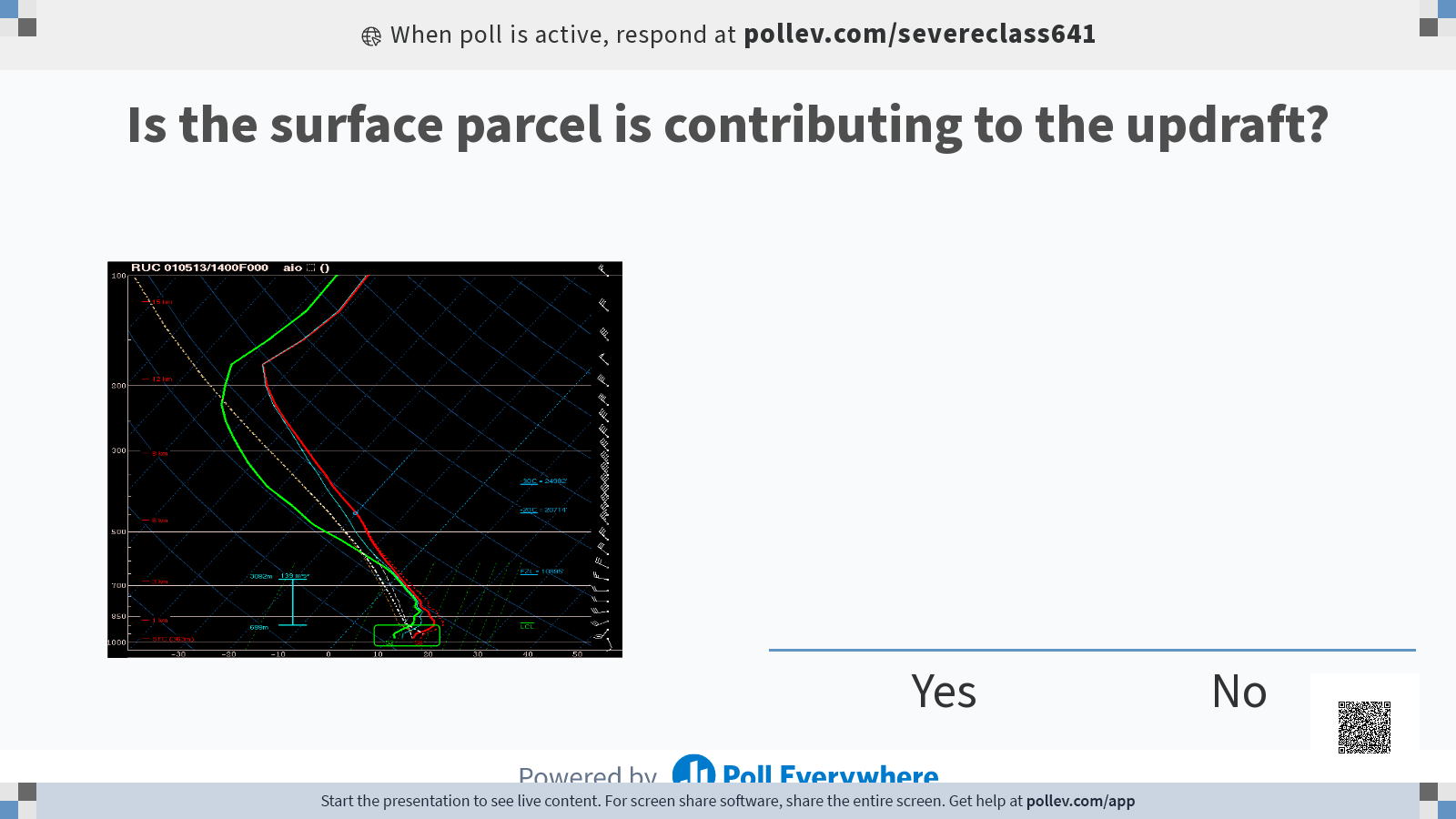 Vertical Wind Shear
How do we measure it?
0-6 km BWD may not accurately represent the layer of the atmosphere contributing to deep convection.
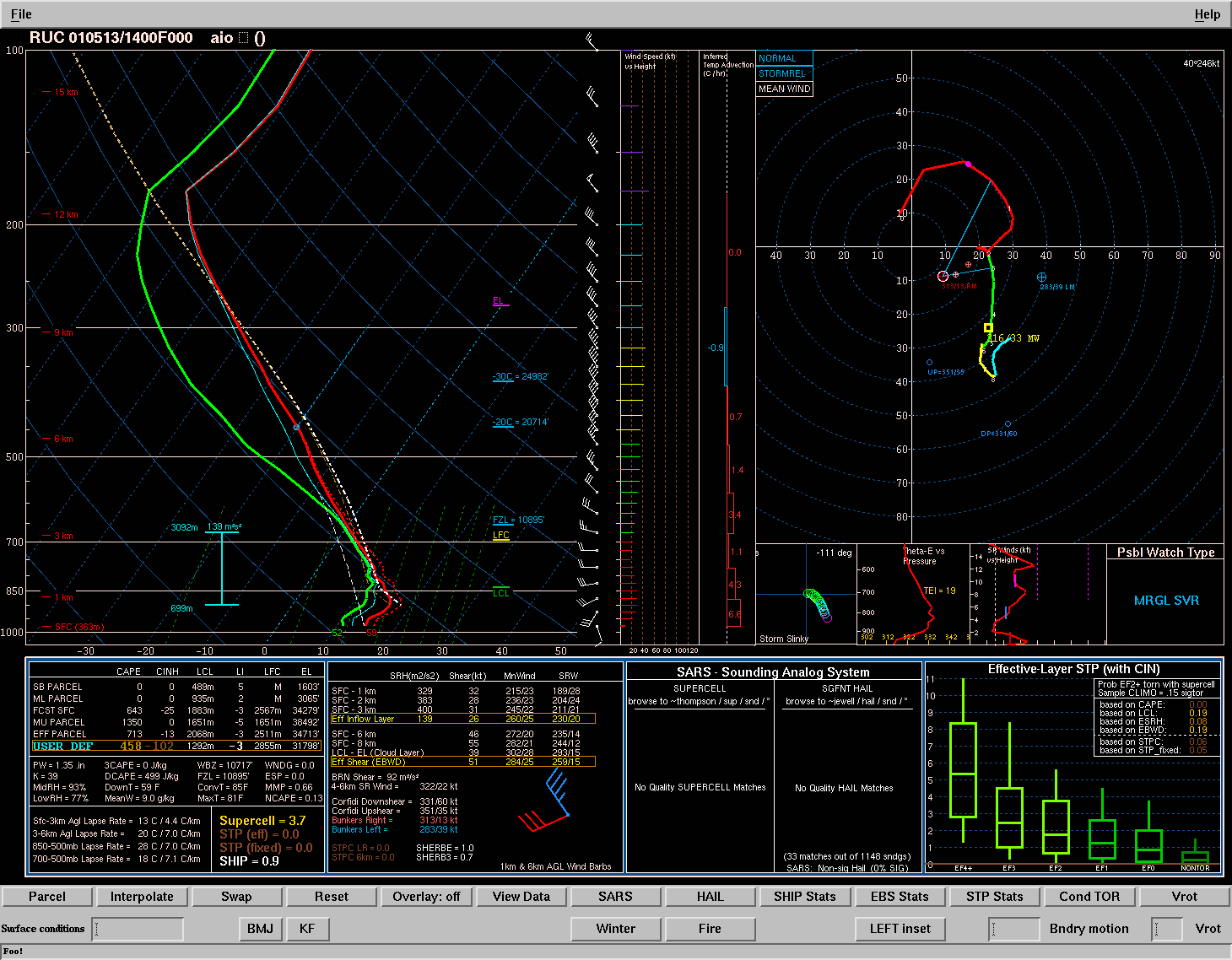 How about this parcel (green)? 
Probably!
Vertical Wind Shear
How do we measure it?
0-6 km BWD may not accurately represent the layer of the atmosphere contributing to deep convection.
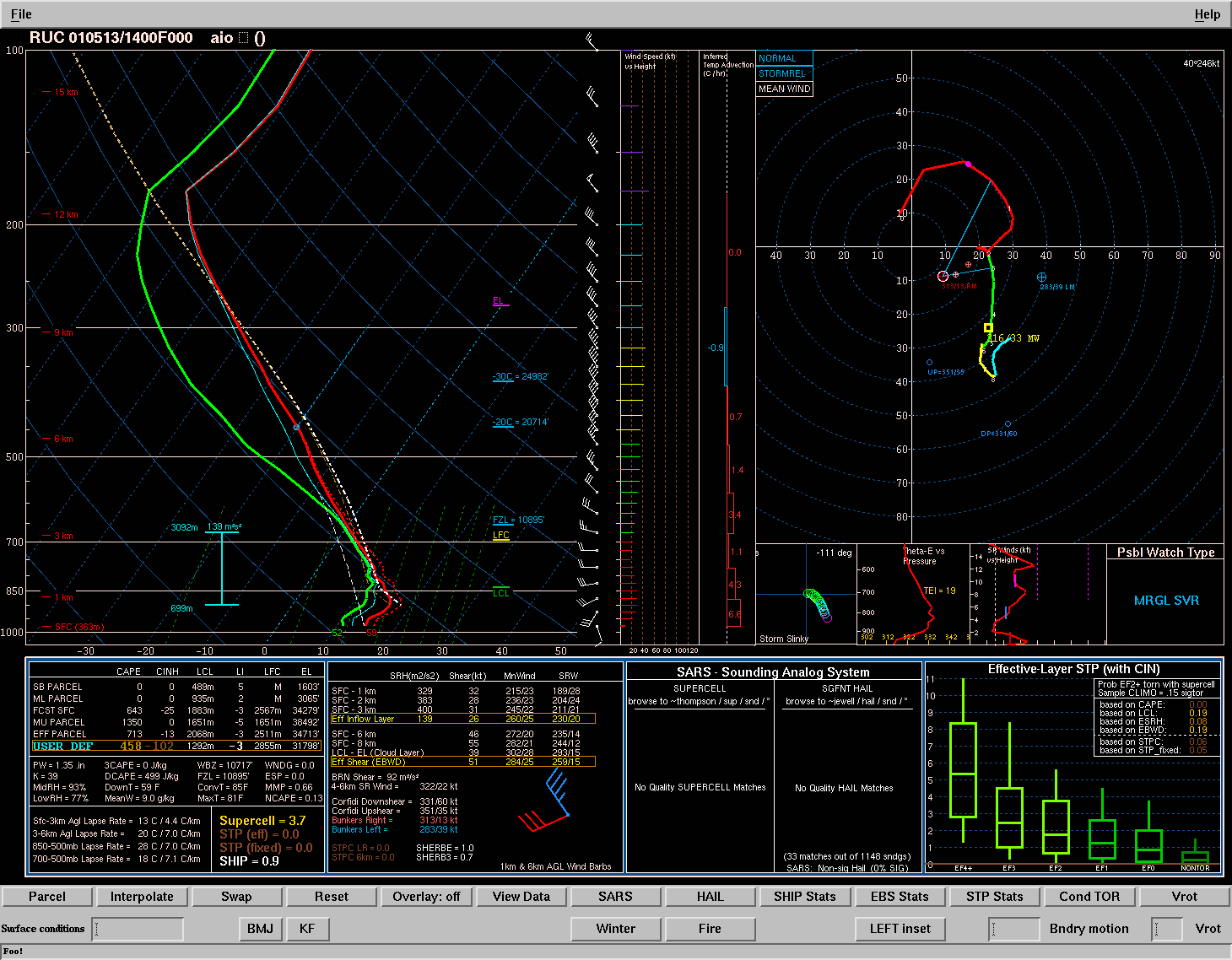 How about this parcel (green)? 
Probably!
Parcels below this layer are NOT contributing to the updraft, therefore we don’t want to consider the parcel’s trajectory/wind velocity in shear calculations.
Vertical Wind Shear
How do we measure it?
0-6 km BWD may not accurately represent the layer of the atmosphere contributing to deep convection.
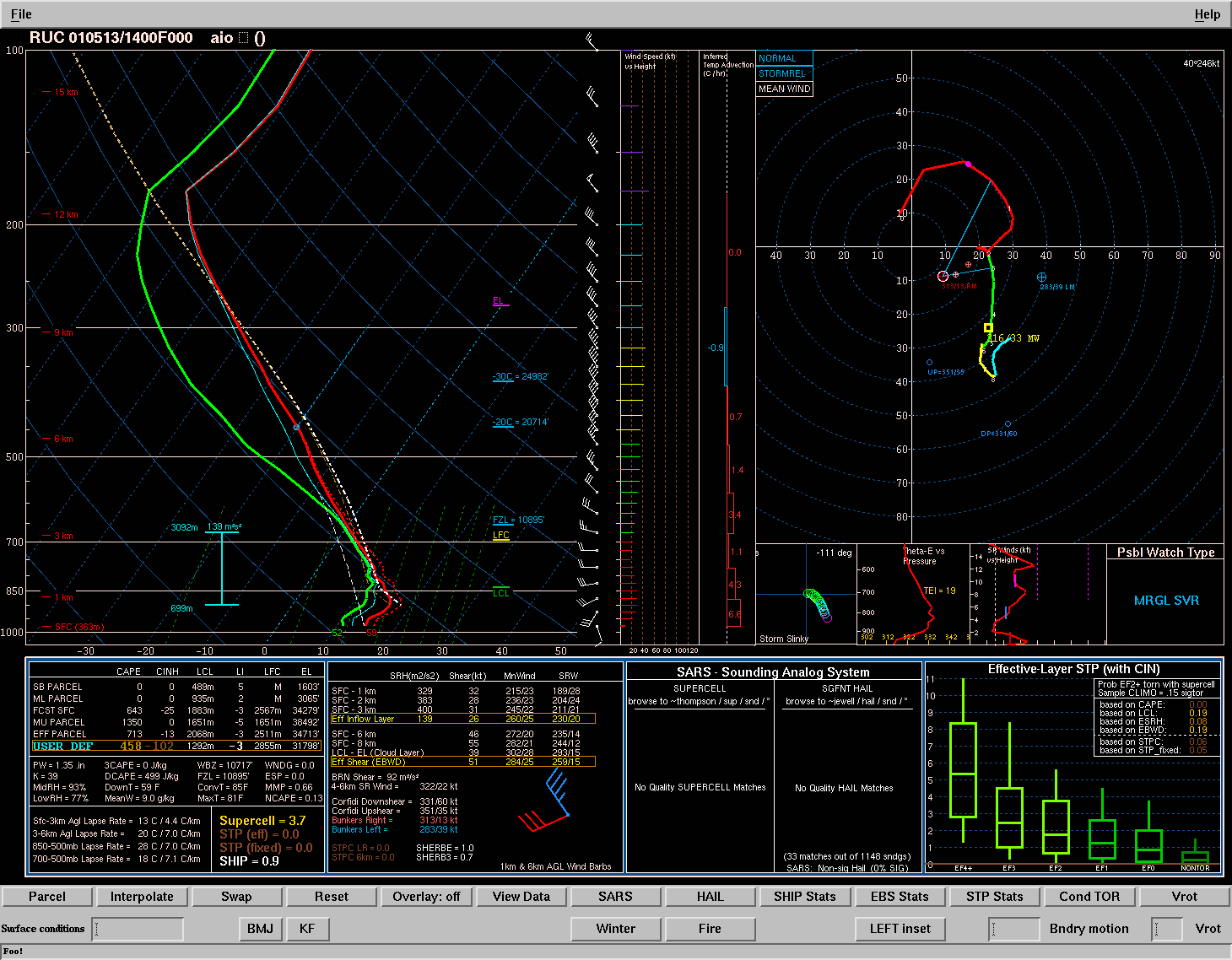 Let’s identify all of the parcels that are contributing to the storm’s updraft.

We’ll use the criteria: 

>= 100 J/kg CAPE
>= -250 J/kg CIN
Vertical Wind Shear
How do we measure it?
0-6 km BWD may not accurately represent the layer of the atmosphere contributing to deep convection.
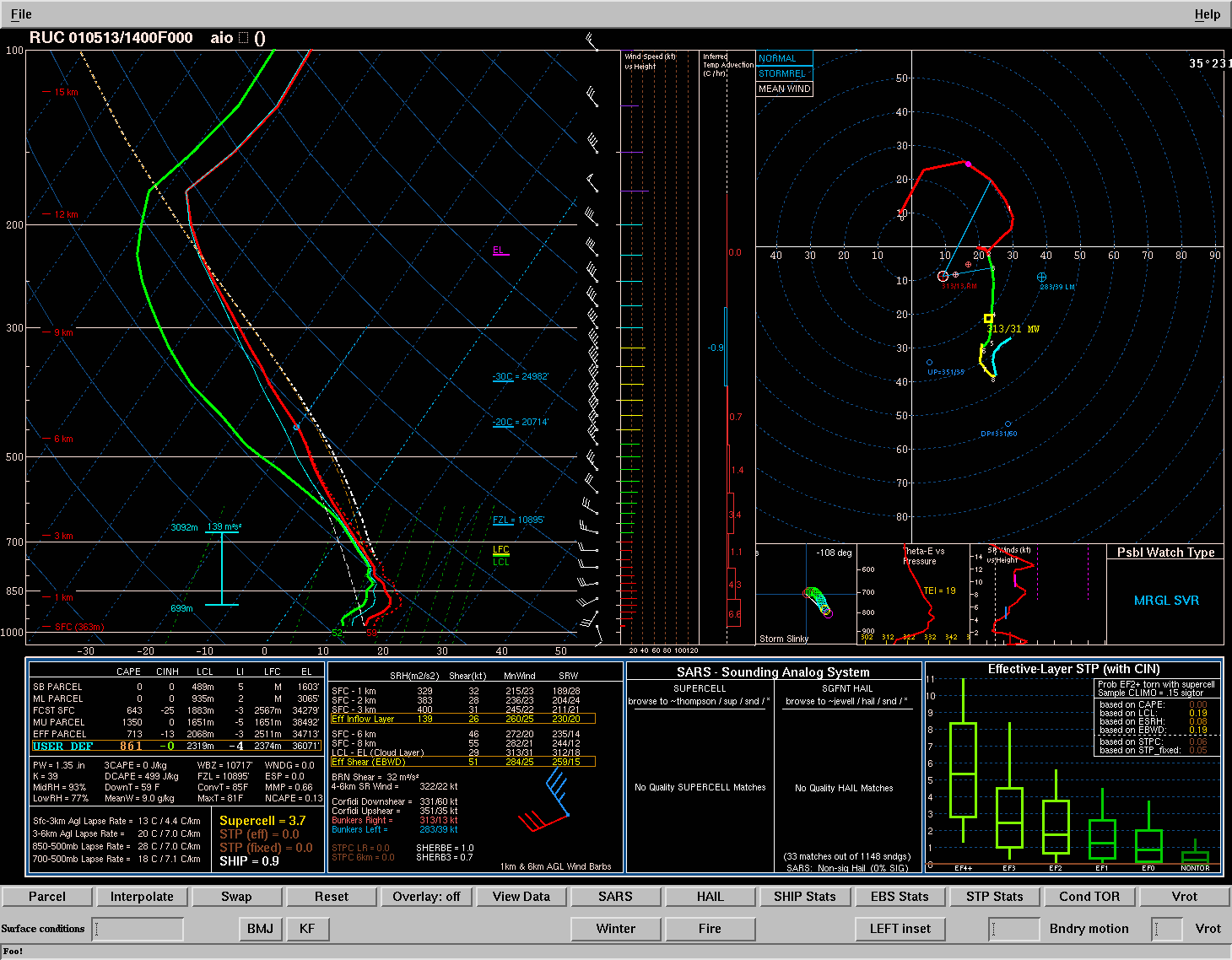 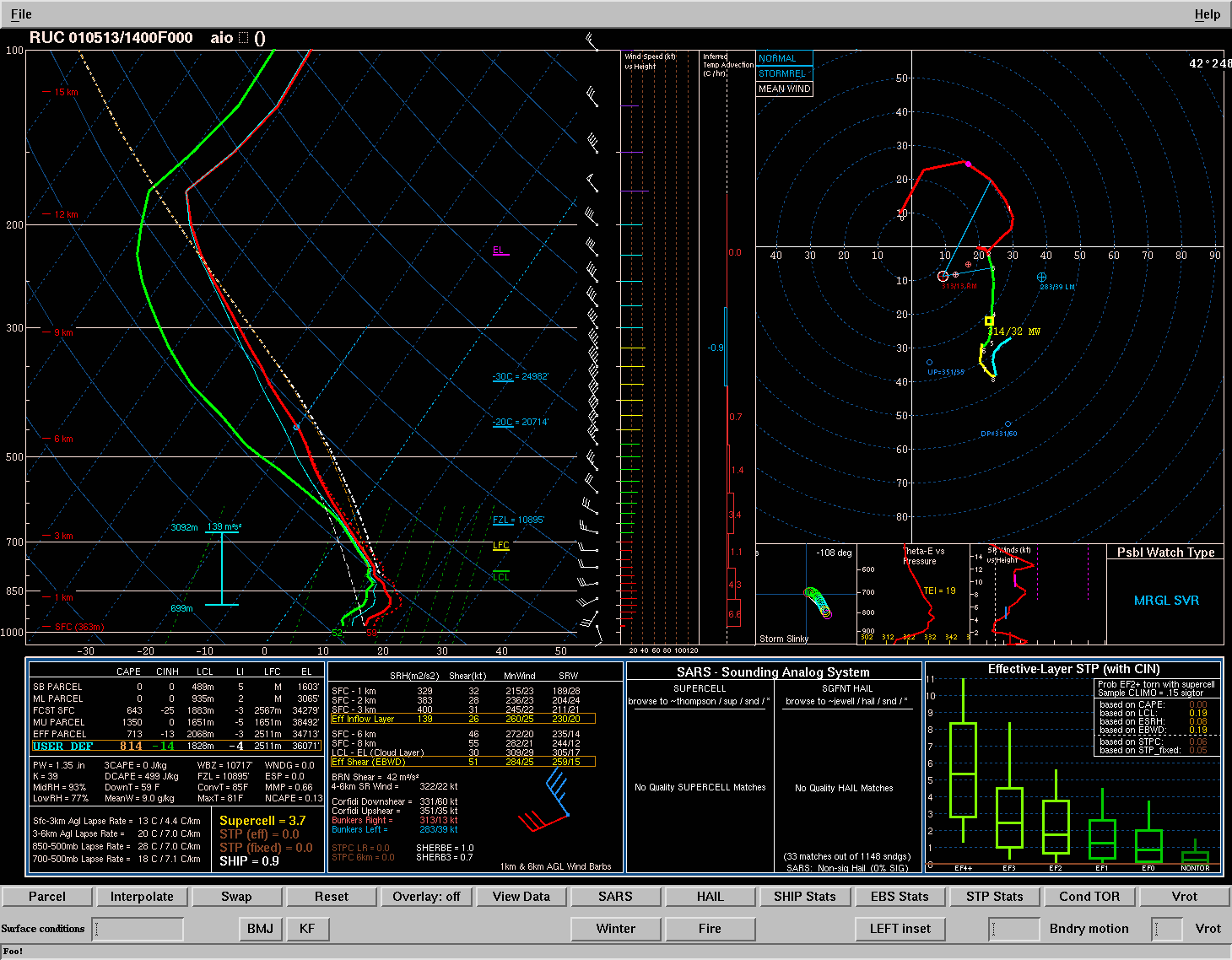 Let’s identify all of the parcels that are contributing to the storm’s updraft.

We’ll use the criteria: 

>= 100 J/kg CAPE
>= -250 J/kg CIN
start
Vertical Wind Shear
How do we measure it?
0-6 km BWD may not accurately represent the layer of the atmosphere contributing to deep convection.
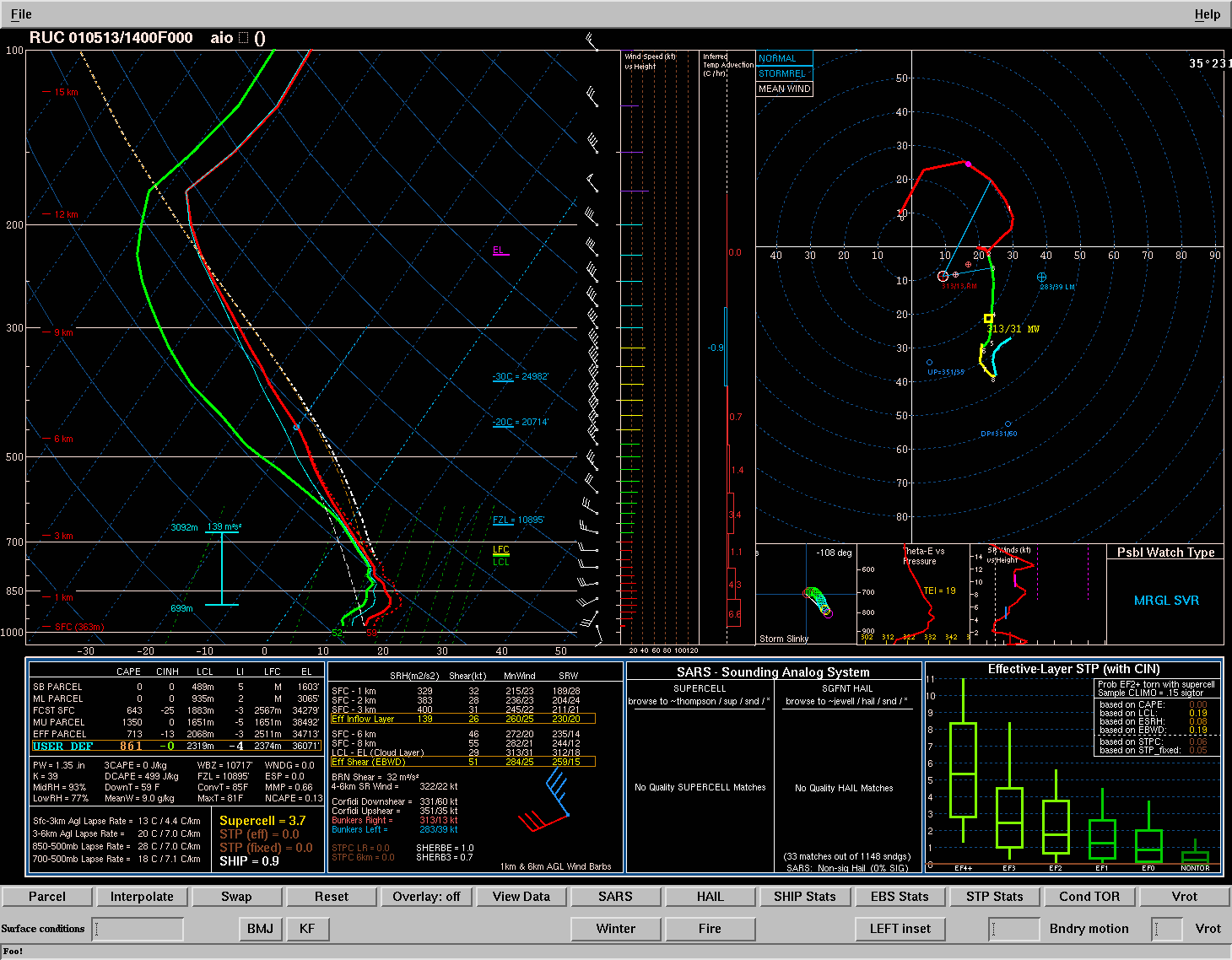 Let’s identify all of the parcels that are contributing to the storm’s updraft.

We’ll use the criteria: 

>= 100 J/kg CAPE
>= -250 J/kg CIN
start
Vertical Wind Shear
How do we measure it?
0-6 km BWD may not accurately represent the layer of the atmosphere contributing to deep convection.
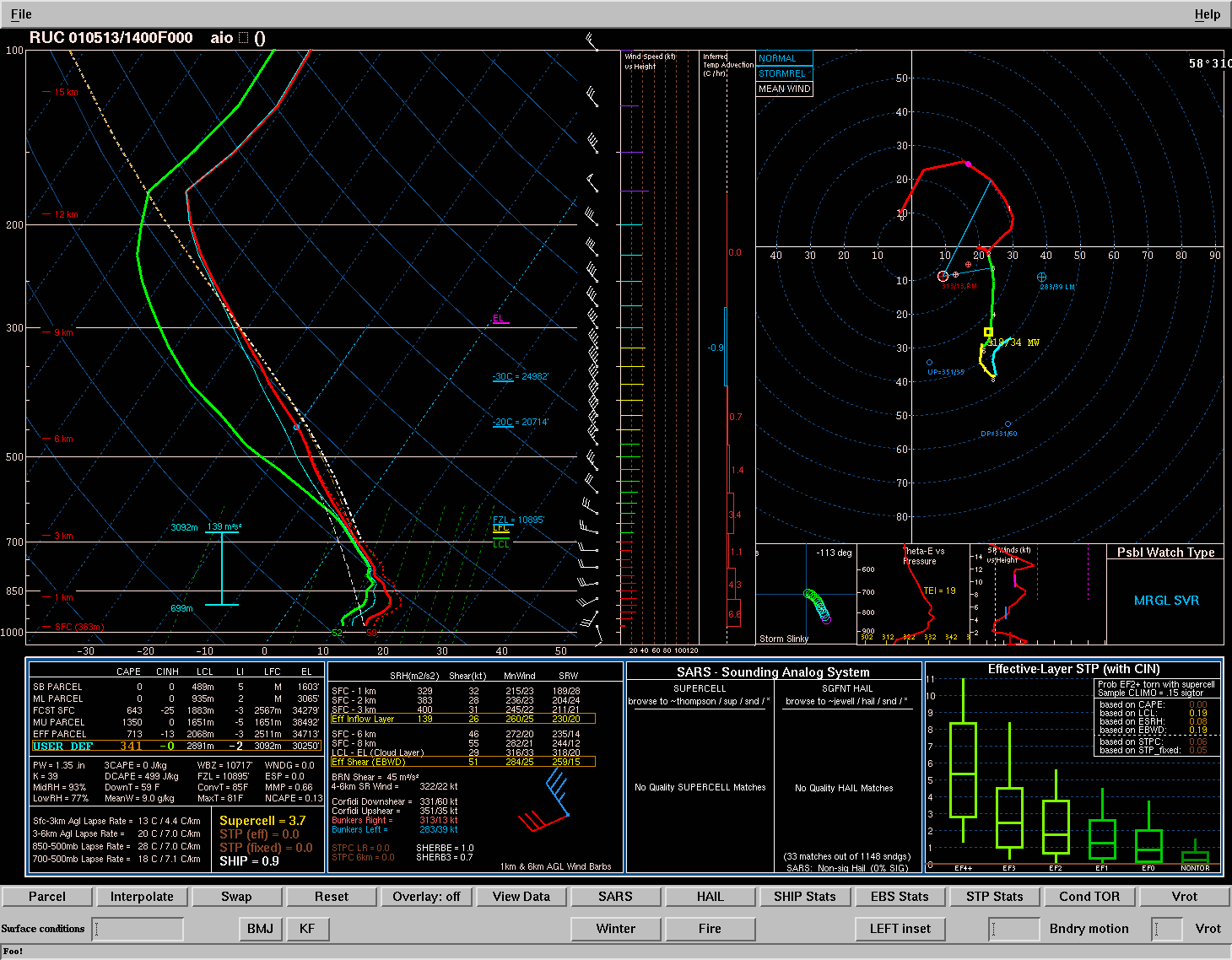 Let’s identify all of the parcels that are contributing to the storm’s updraft.

We’ll use the criteria: 

>= 100 J/kg CAPE
>= -250 J/kg CIN
start
Vertical Wind Shear
How do we measure it?
0-6 km BWD may not accurately represent the layer of the atmosphere contributing to deep convection.
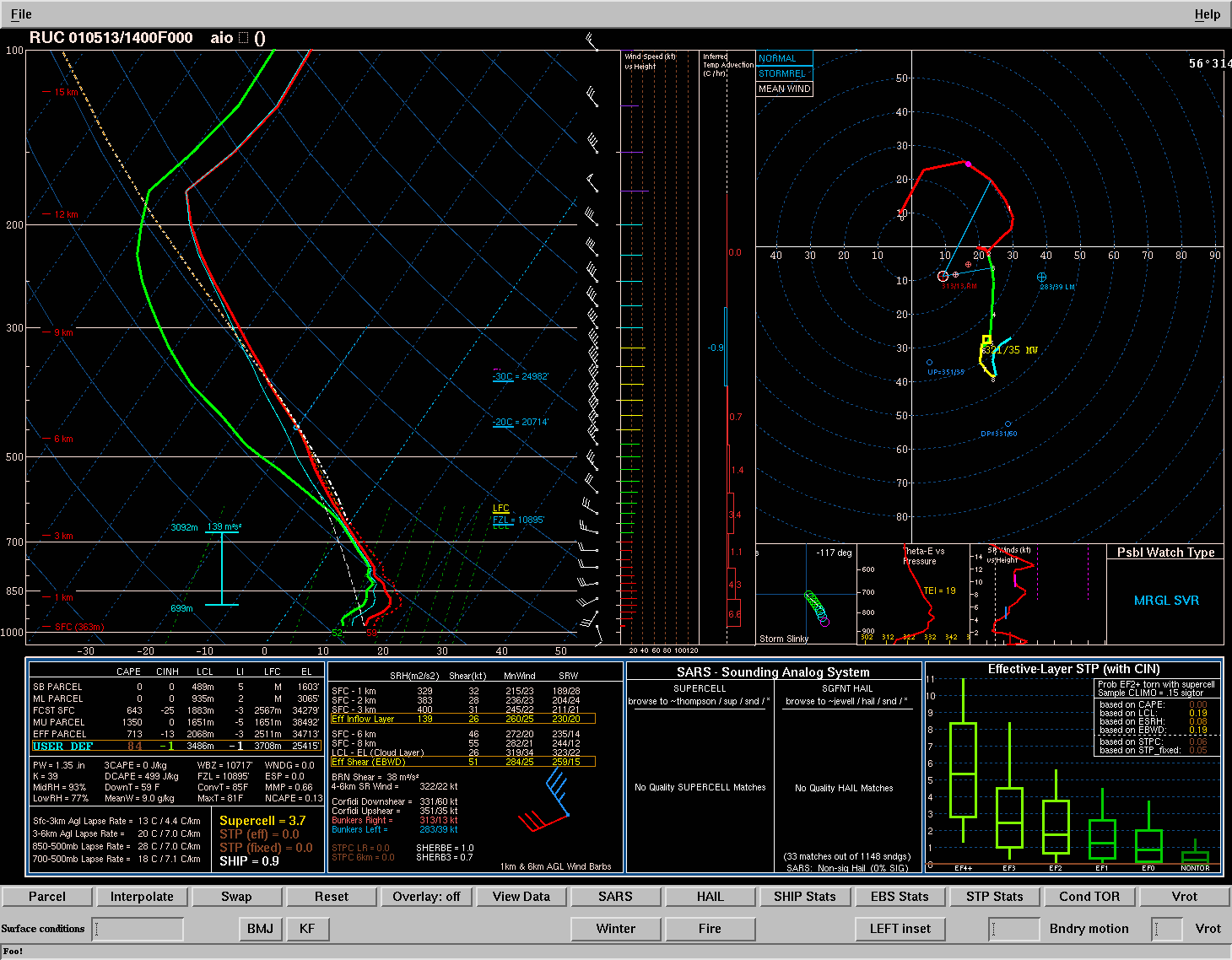 Let’s identify all of the parcels that are contributing to the storm’s updraft.

We’ll use the criteria: 

>= 100 J/kg CAPE
>= -250 J/kg CIN
stop
start
Vertical Wind Shear
How do we measure it?
0-6 km BWD may not accurately represent the layer of the atmosphere contributing to deep convection.
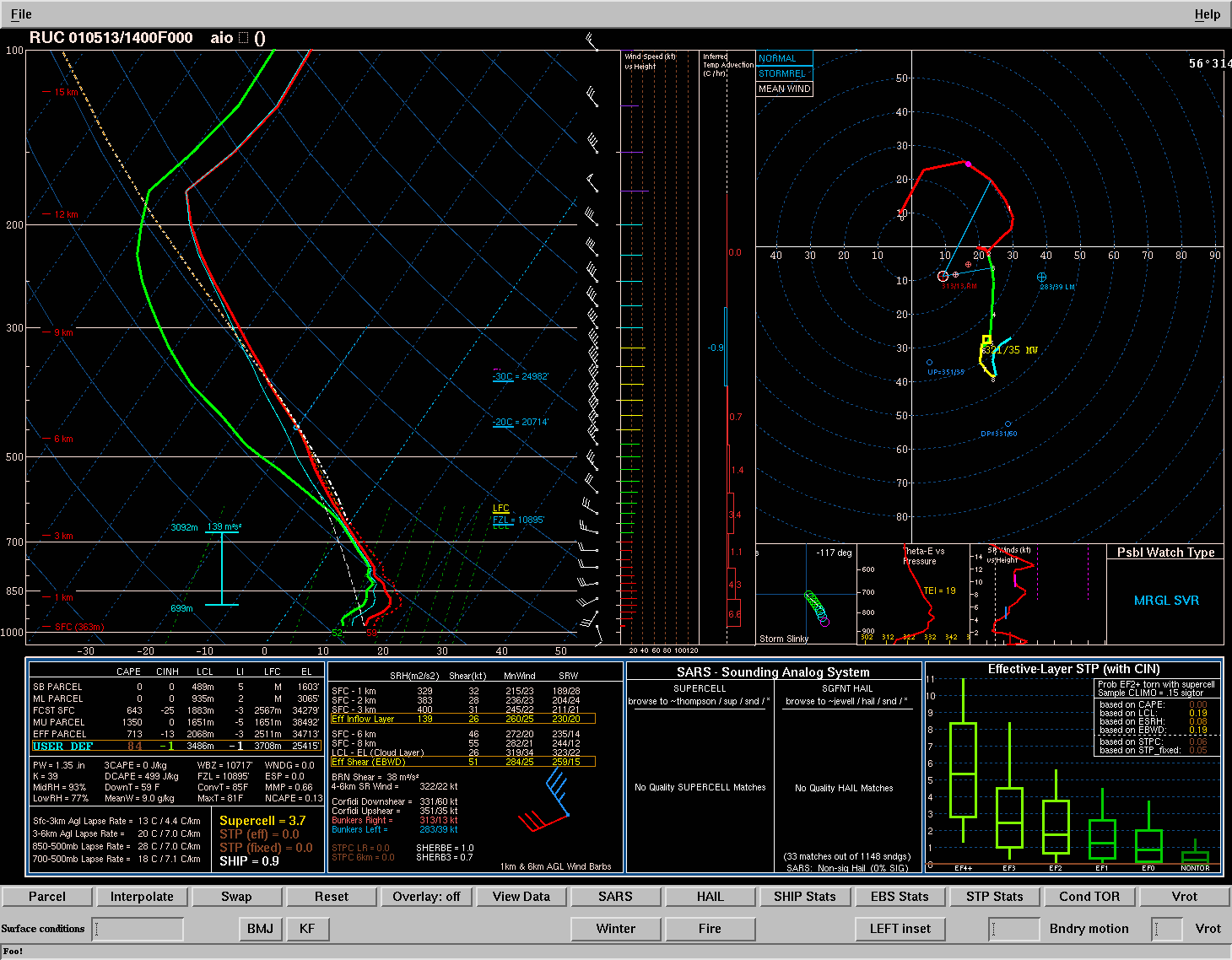 This is the portion of the profile that is contributing to the storm’s updraft 
(by our criteria at least).
Let’s identify all of the parcels that are contributing to the storm’s updraft.

We’ll use the criteria: 

>= 100 J/kg CAPE
>= -250 J/kg CIN
stop
start
Vertical Wind Shear
How do we measure it?
0-6 km BWD may not accurately represent the layer of the atmosphere contributing to deep convection.
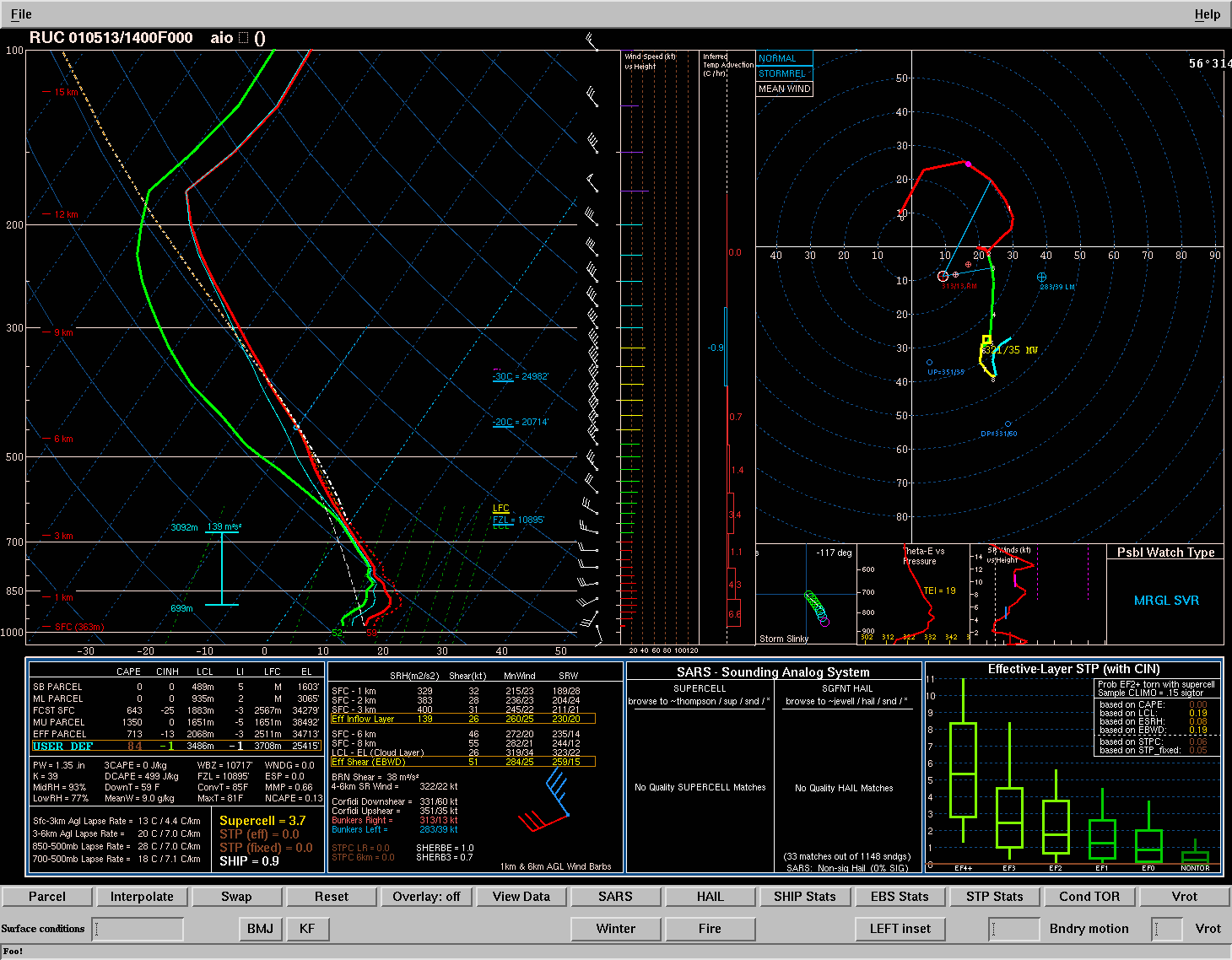 This is the 
Effective Inflow Layer.

It is typically denoted in soundings here.
Let’s identify all of the parcels that are contributing to the storm’s updraft.

We’ll use the criteria: 

>= 100 J/kg CAPE
>= -250 J/kg CIN
stop
start
Vertical Wind Shear
How do we measure it?
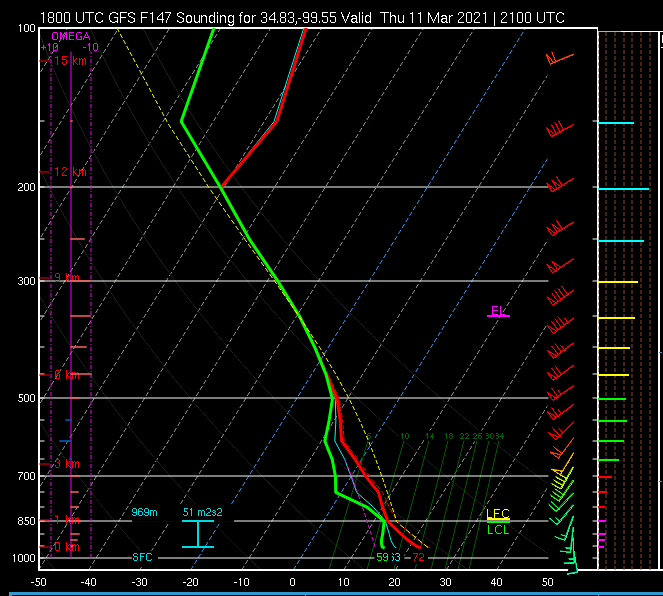 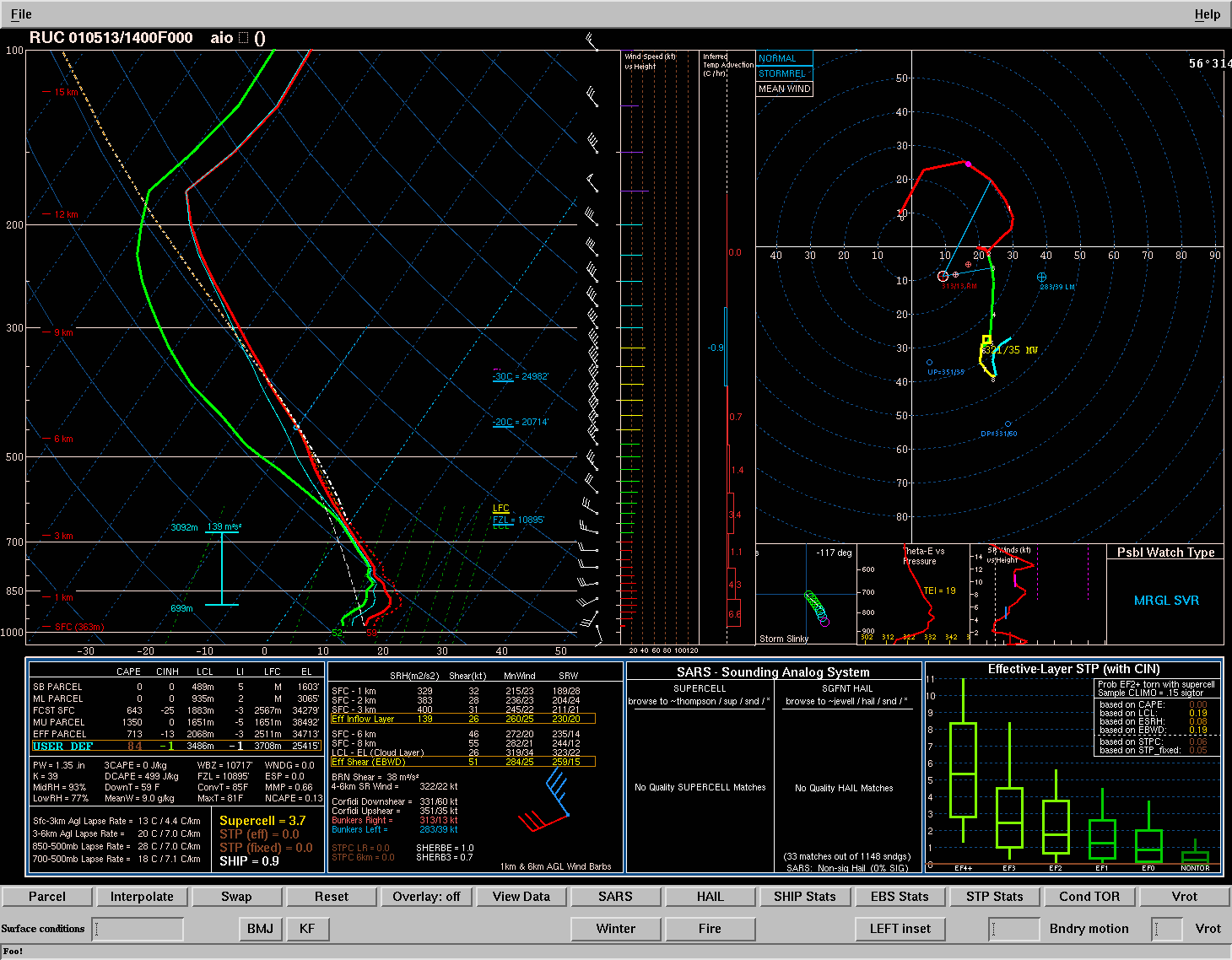 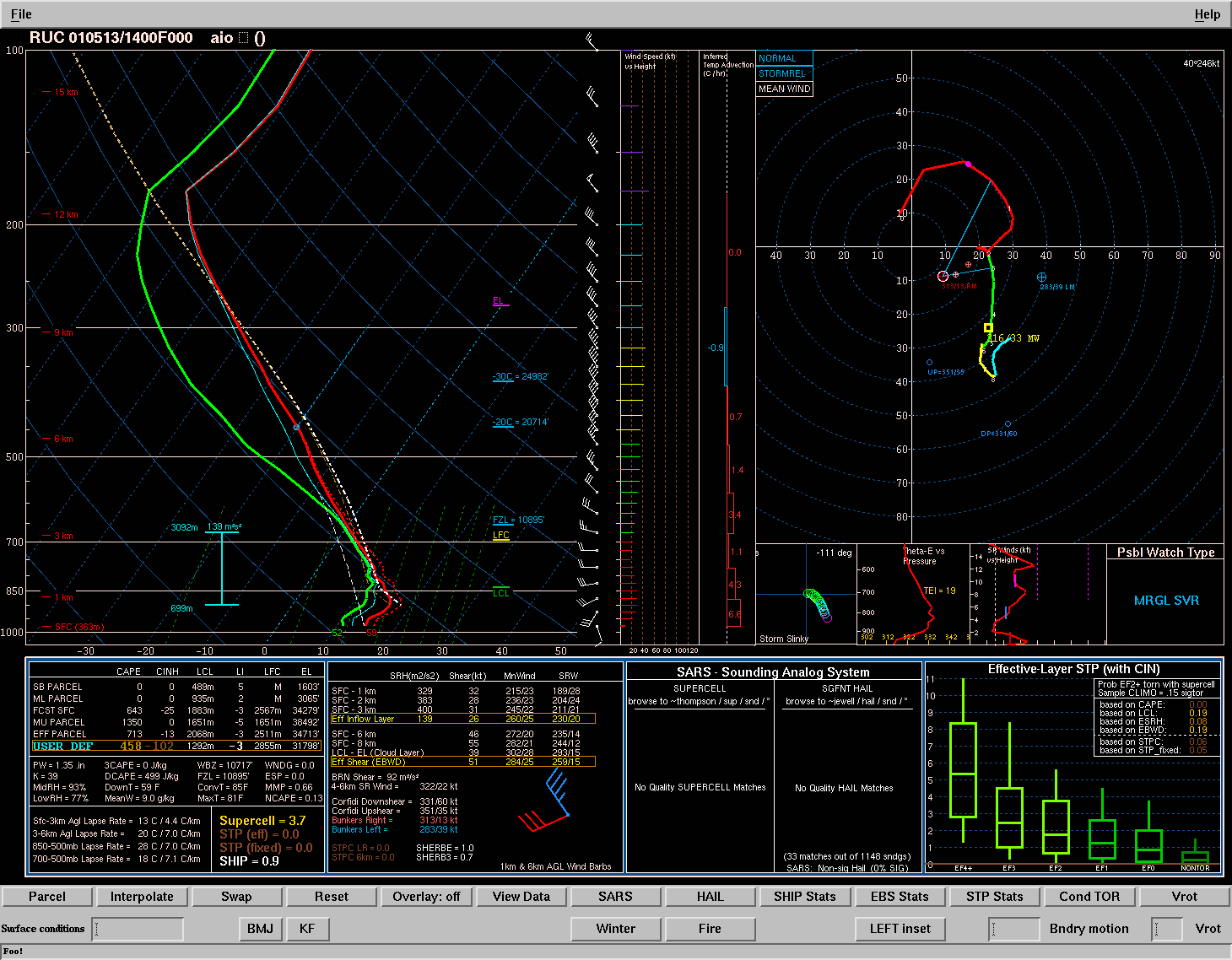 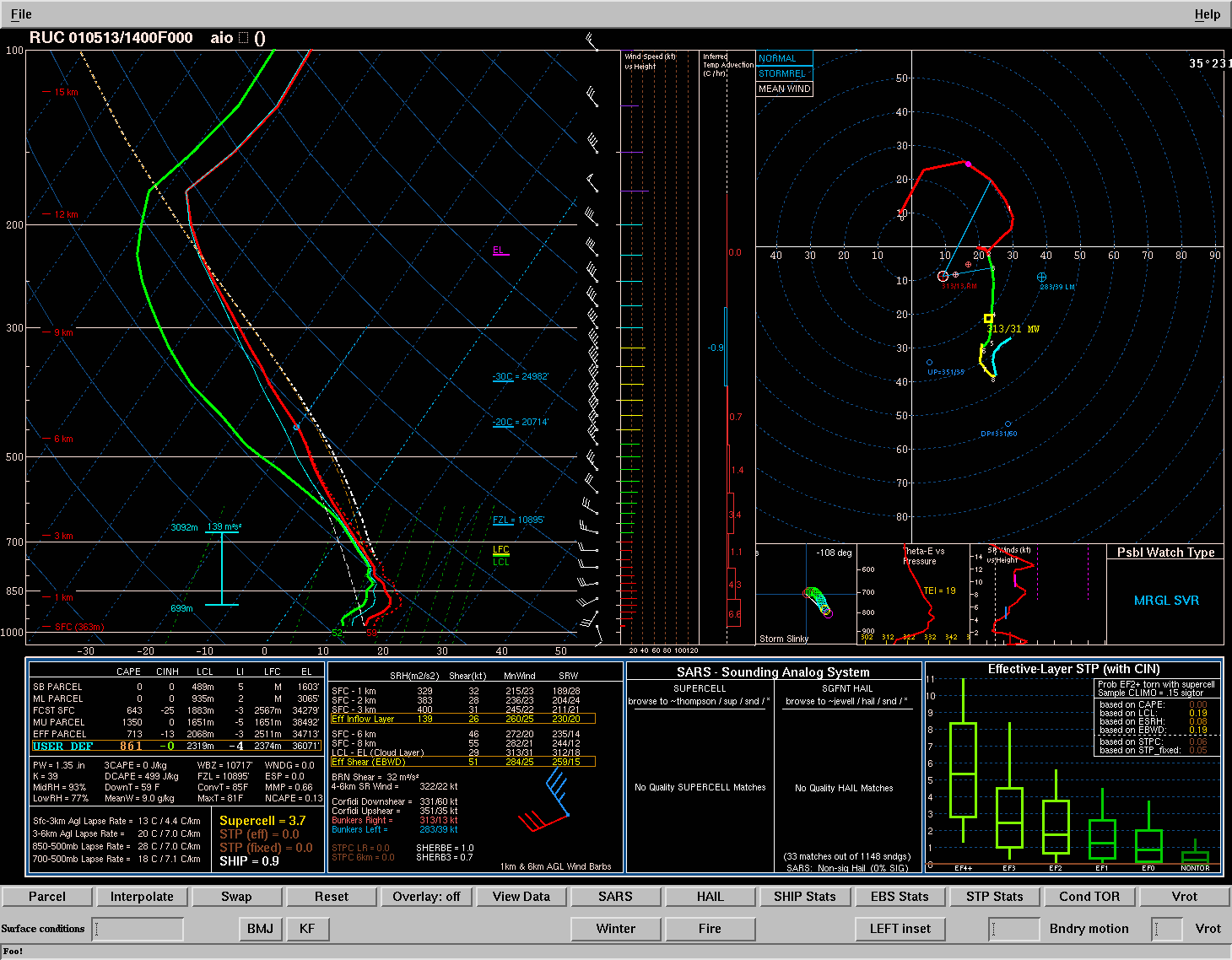 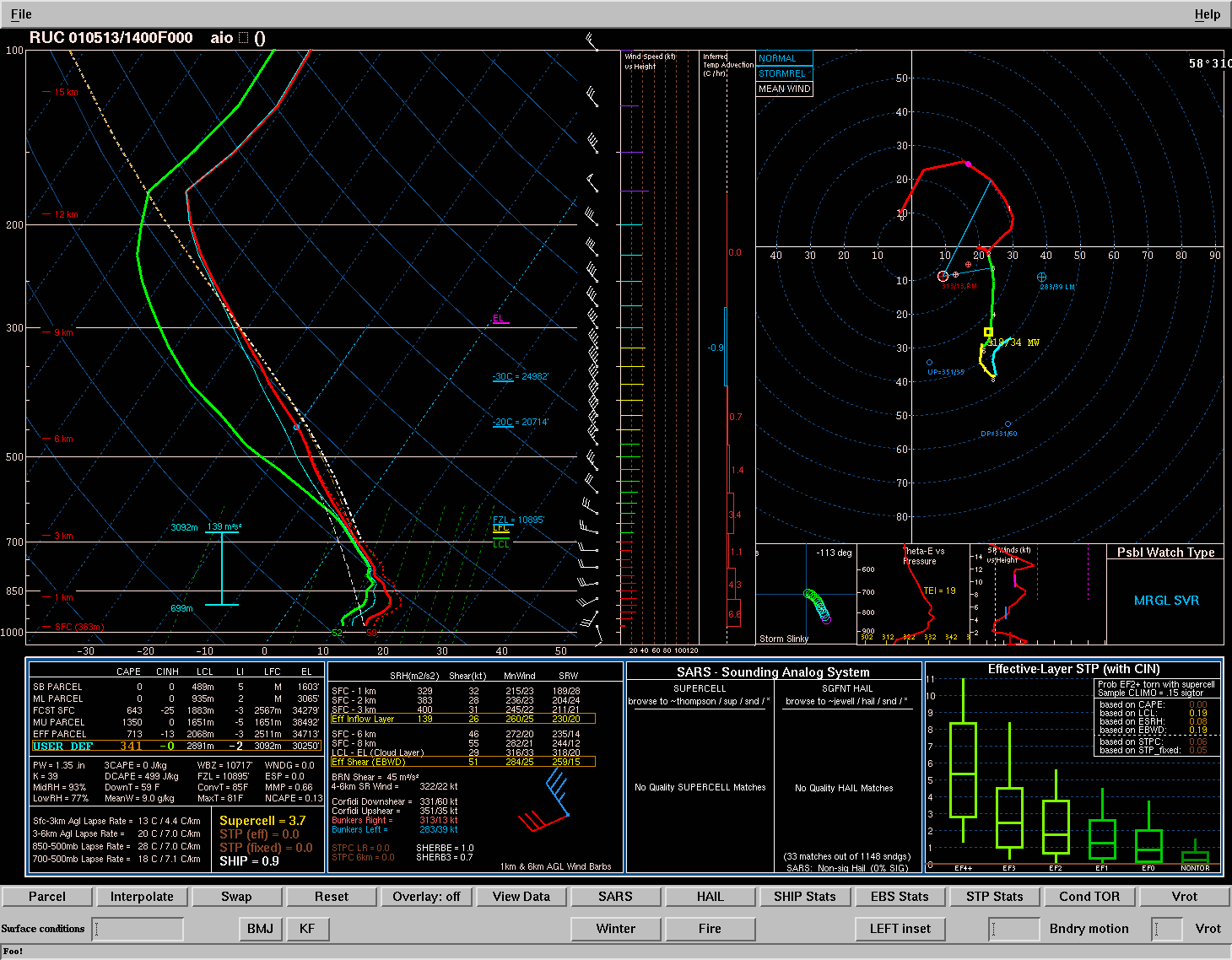 Effective Inflow layer begins at the surface
(surface-based)
Effective Inflow layer begins above the surface
(elevated)
Which will have a higher tornado potential? Why?
Vertical Wind Shear
How do we measure it?
“Deep-layer” shear should 
represent the storm’s depth
	
	Simulations show sufficient shear 
from 0 to 5/6 km AGL sustains 
supercells...
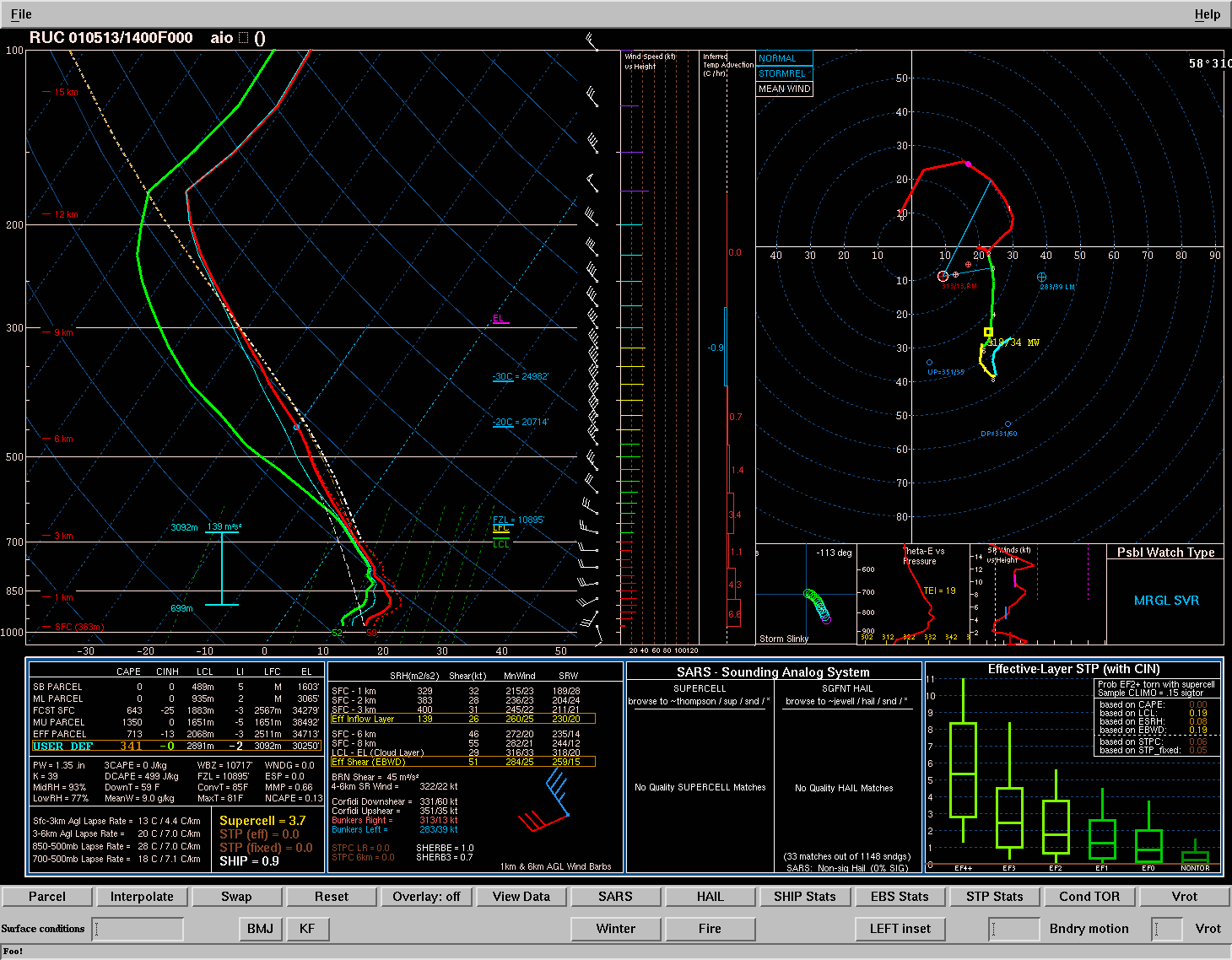 0-6 km bulk layer
Vertical Wind Shear
How do we measure it?
“Deep-layer” shear should 
represent the storm’s depth

Simulations show sufficient shear 
from 0 to 5/6 km AGL sustains 
supercells...

But we can use the Eff. inflow layer to consider the depth from the CAPE-bearing layer to the EL.
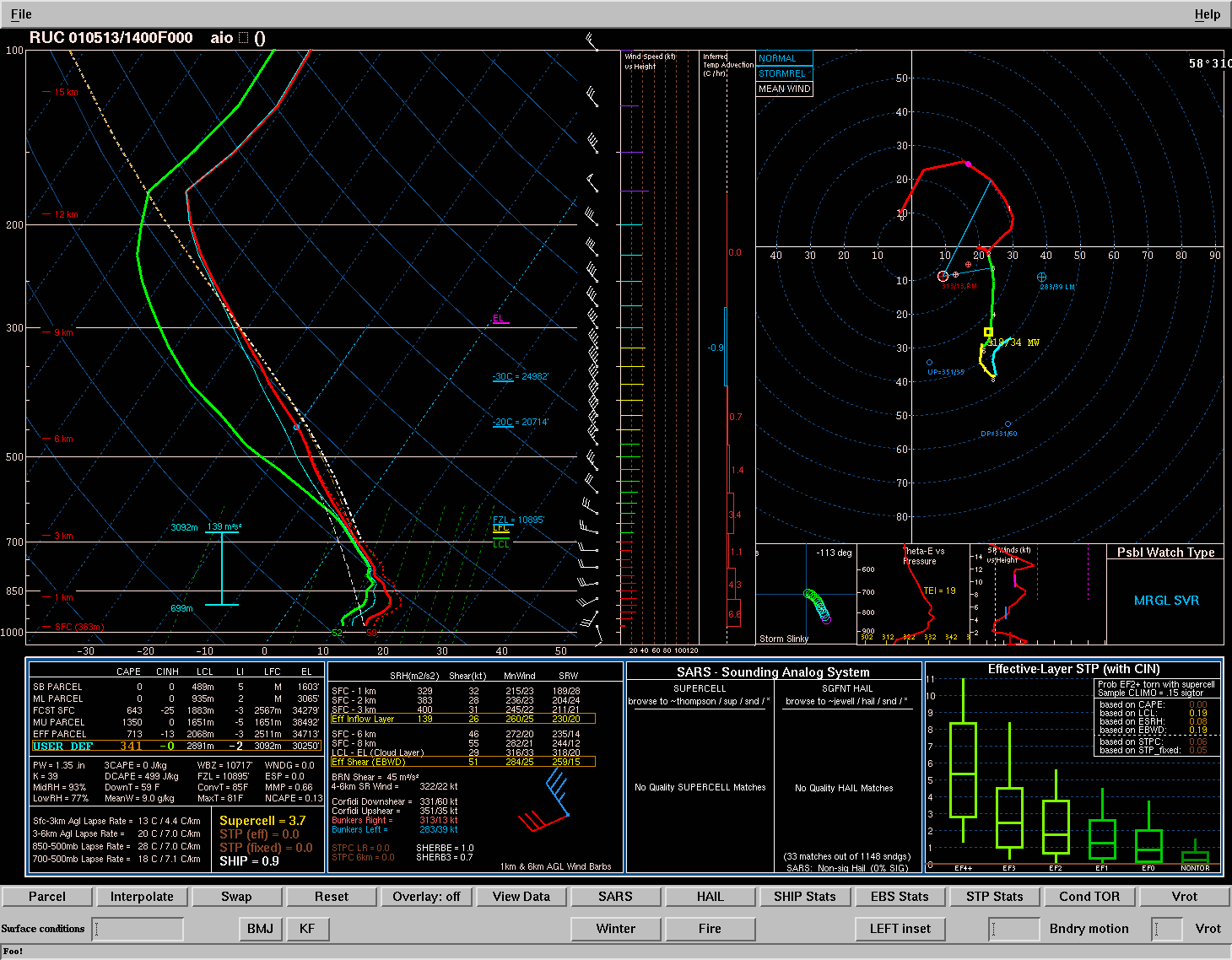 Eff. Bulk Layer
0-6 km bulk layer
Vertical Wind Shear
How do we measure it?
“Deep-layer” shear should 
represent the storm’s depth

Simulations show sufficient shear 
from 0 to 5/6 km AGL sustains 
supercells...

But how do we define the bottom of this layer? Top of the eff. layer?
Bottom of the eff. layer?
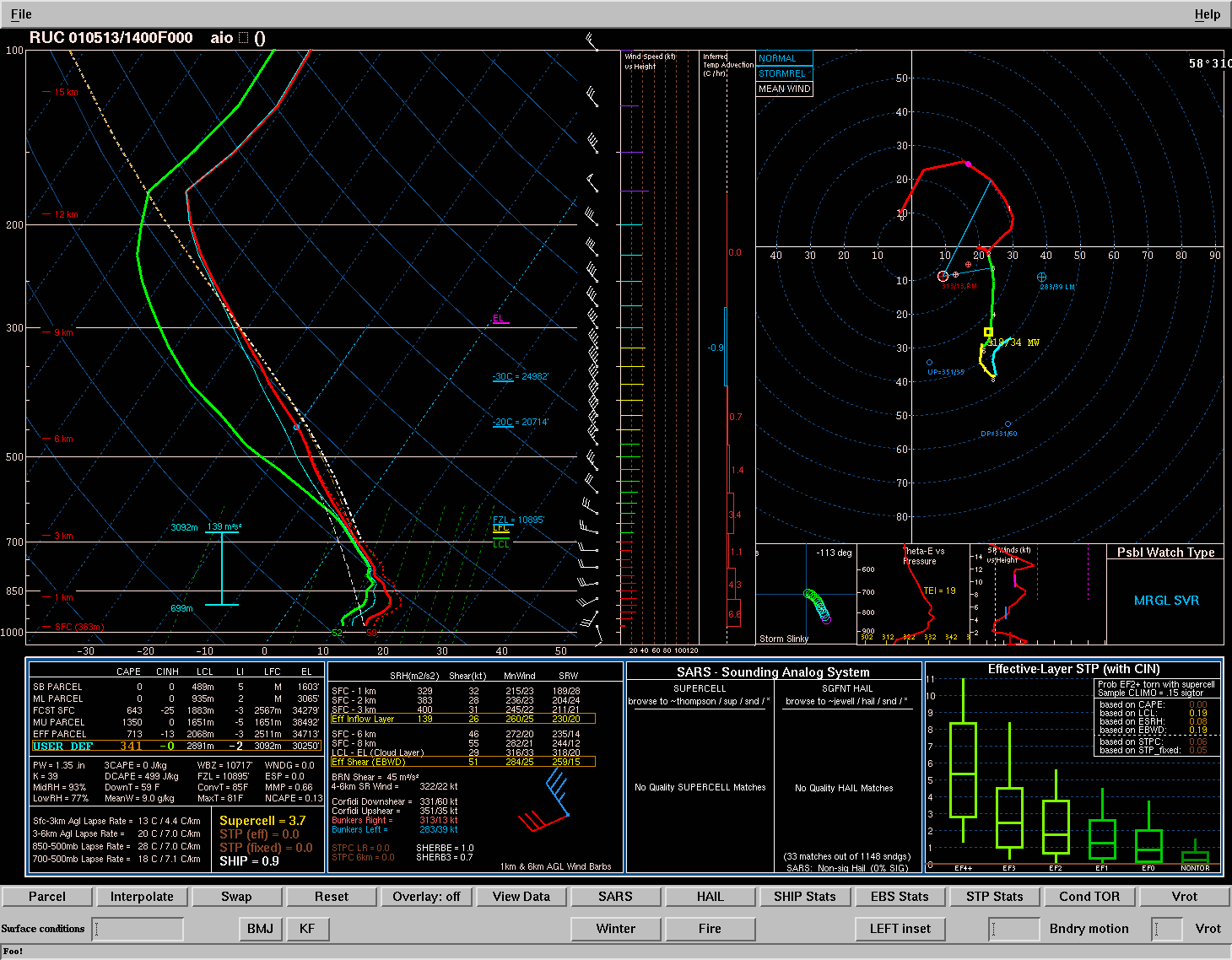 Eff. Bulk Layer
0-6 km bulk layer
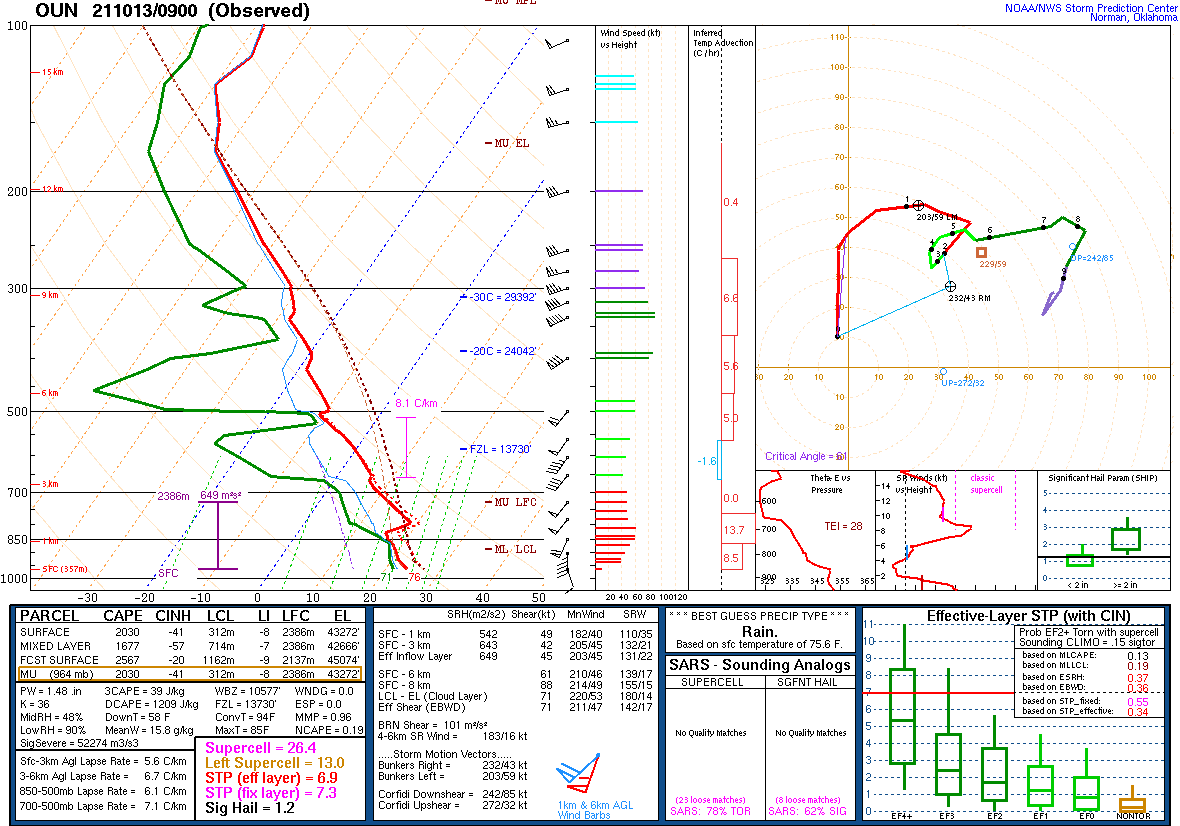 Calculating Effective Bulk Shear
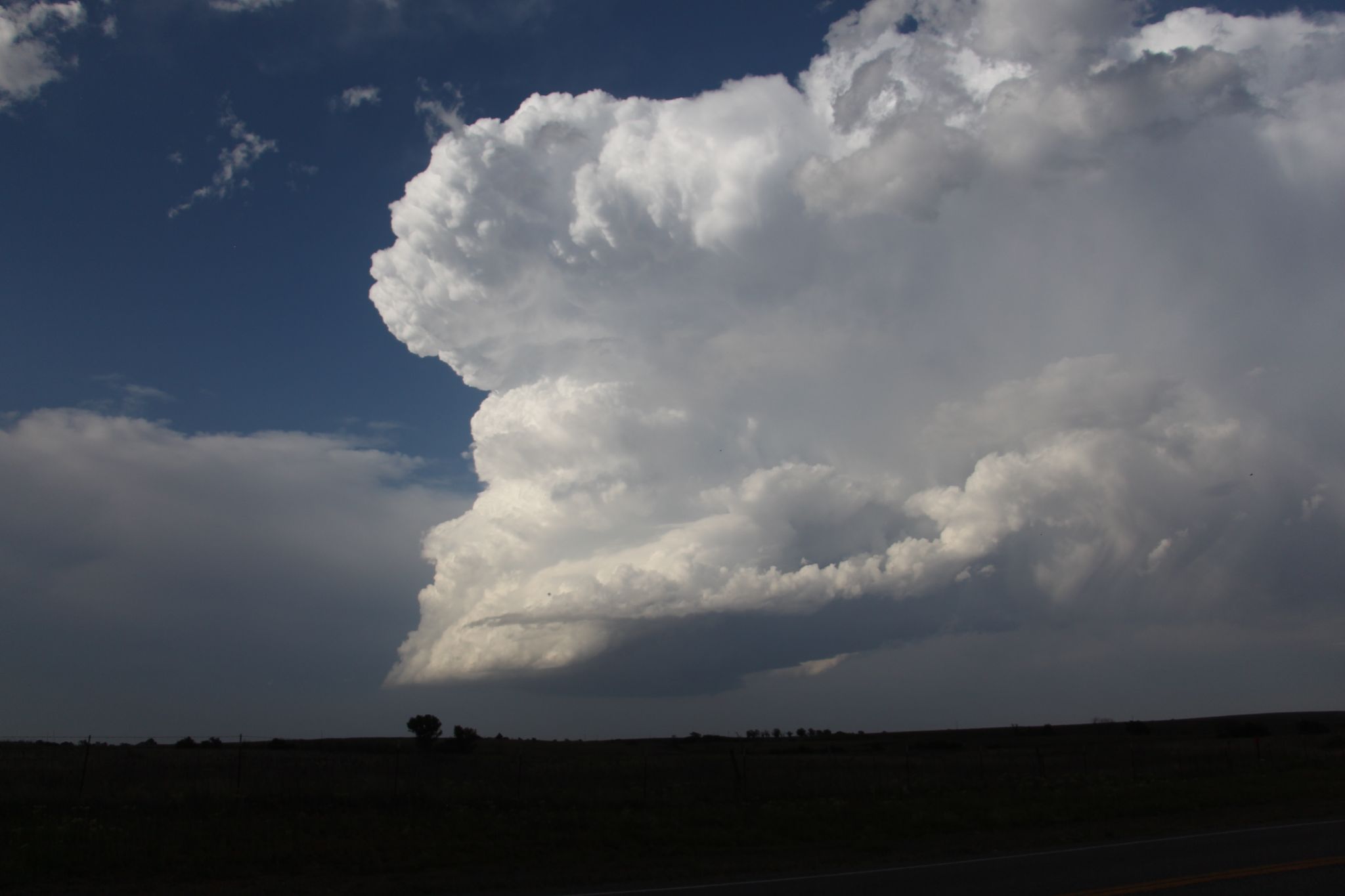 2) Find EL of  most-unstable parcel
100% Base-EL depth
75% Base-EL depth
3) Find BWD between    
    inflow base and some %  
    of the base-EL layer
50% Base-EL depth
25% Base-EL depth
Start at the effective inflow base
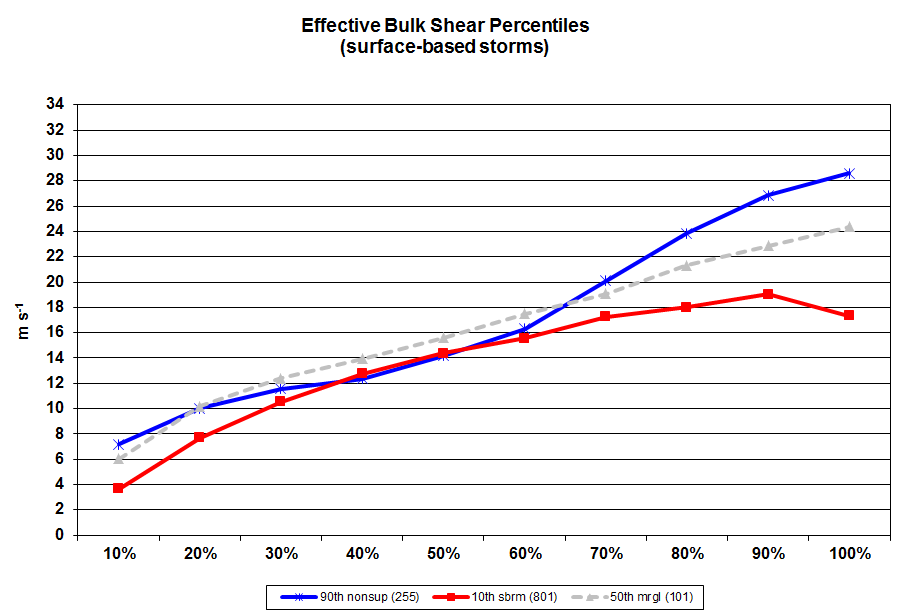 Strongest BWD with non-supercell storms 
(top “whisker”)
Weakest BWD with supercell storms
(bottom “whisker”)
% Depth of Base - EL Layer
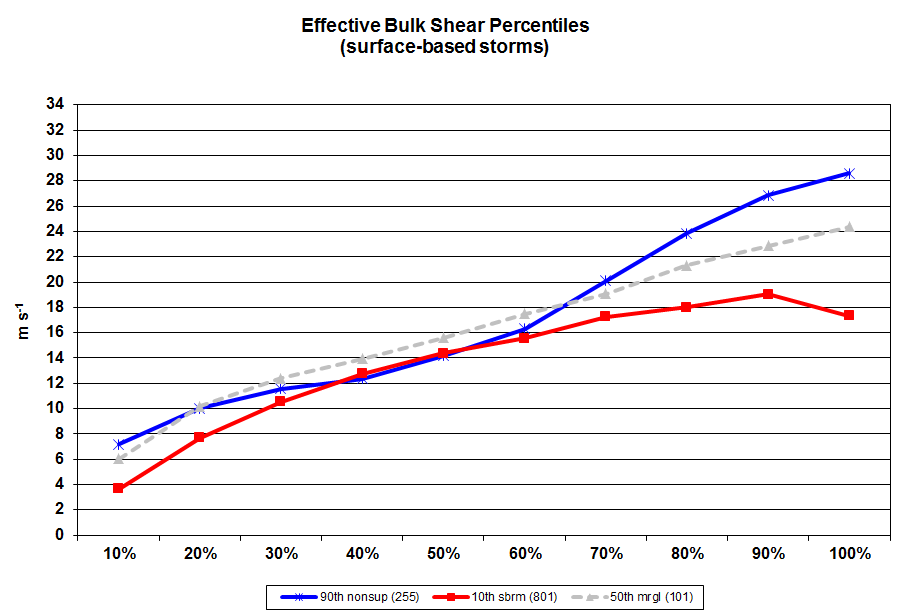 Strongest BWD with non-supercell storms 
(top “whisker”)
Weakest BWD with supercell storms
(bottom “whisker”)
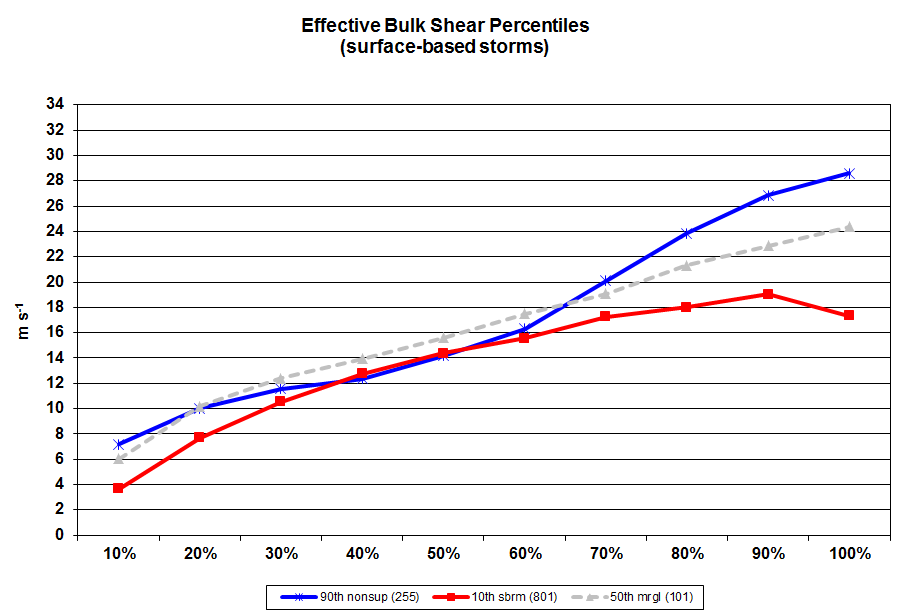 Here is where we see the greatest discrimination between supercells and non-supercells!
Strongest BWD with non-supercell storms 
(top “whisker”)
Weakest BWD with supercell storms
(bottom “whisker”)
Effective Bulk Wind Difference
BWD between the bottom of the Eff. Inflow layer and 50% of the [Eff. inflow layer - EL] layer depth.

Similar to 0-6 km Bulk Wind Difference in “typical” (surface-based) scenarios

More flexible than 0-6 km BWD
Captures shallow and deep buoyancy environments
Captures elevated thunderstorm environments
Vertical Wind Shear
How to forecast it?
Use Q.G. methods to anticipate how the wind profile will change.
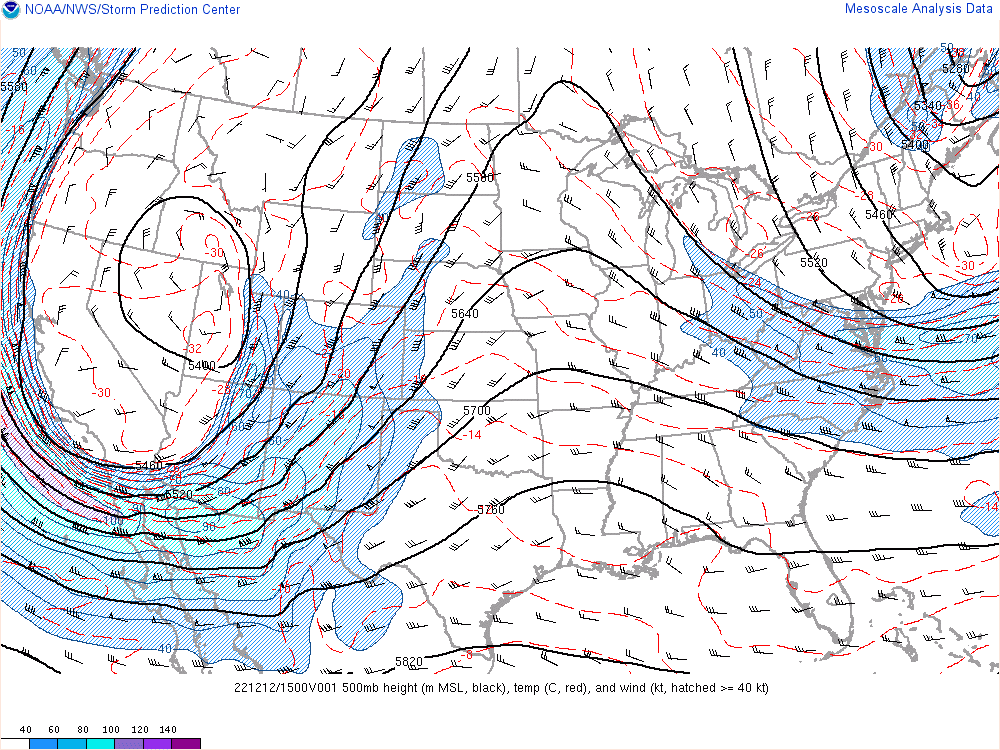 Using the Q.G. Height tendency equation, how will the 500 mb field change over the next 8-12 hours? 

What will this do to the winds at 500 mb over Dodge City, KS (red dot)? 

Assuming steady state conditions near the ground, what will this do to the 0-6 km BWD?
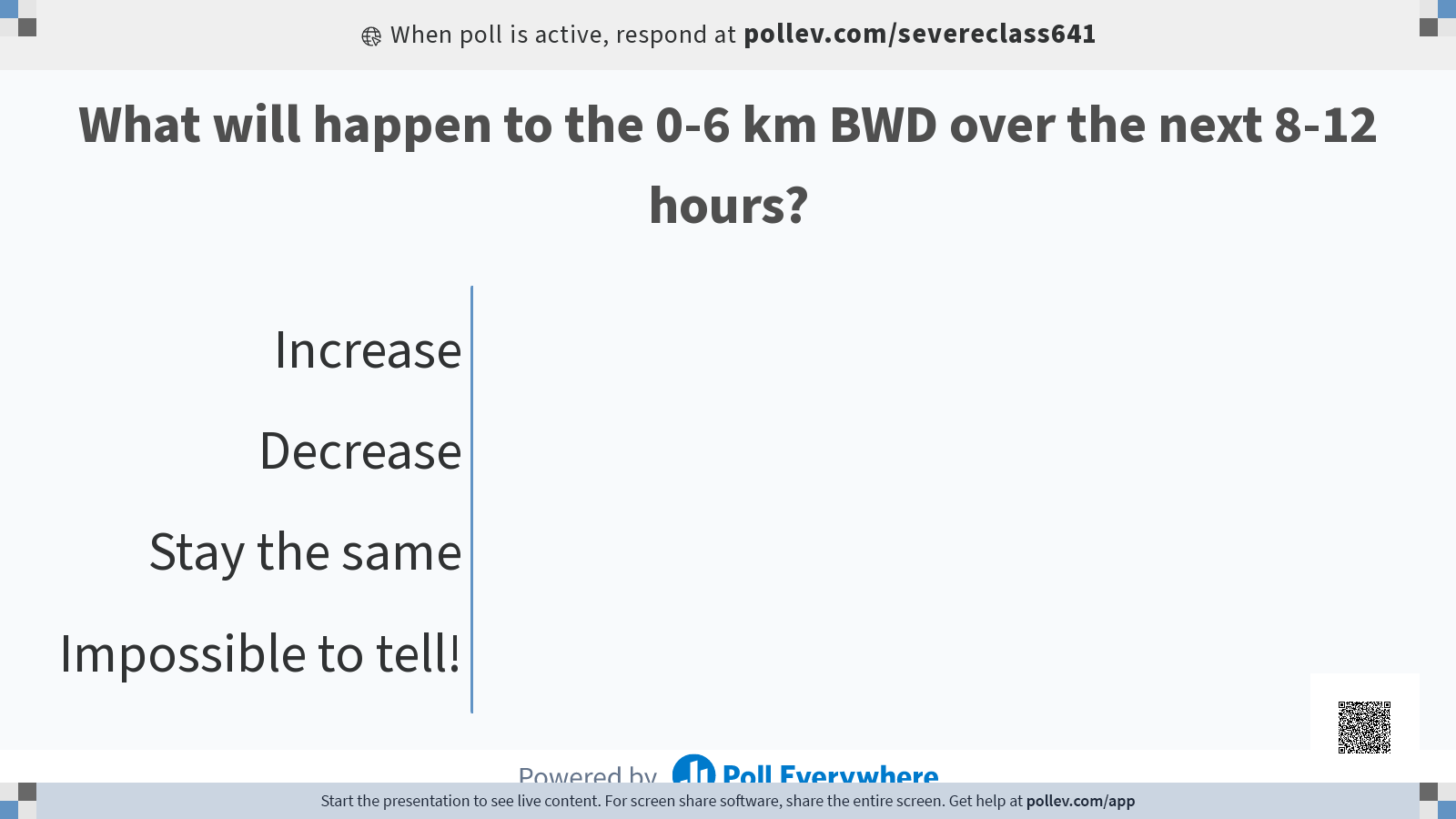 Vertical Wind Shear
How to forecast it?
Use Q.G. methods to anticipate how the wind profile will change.
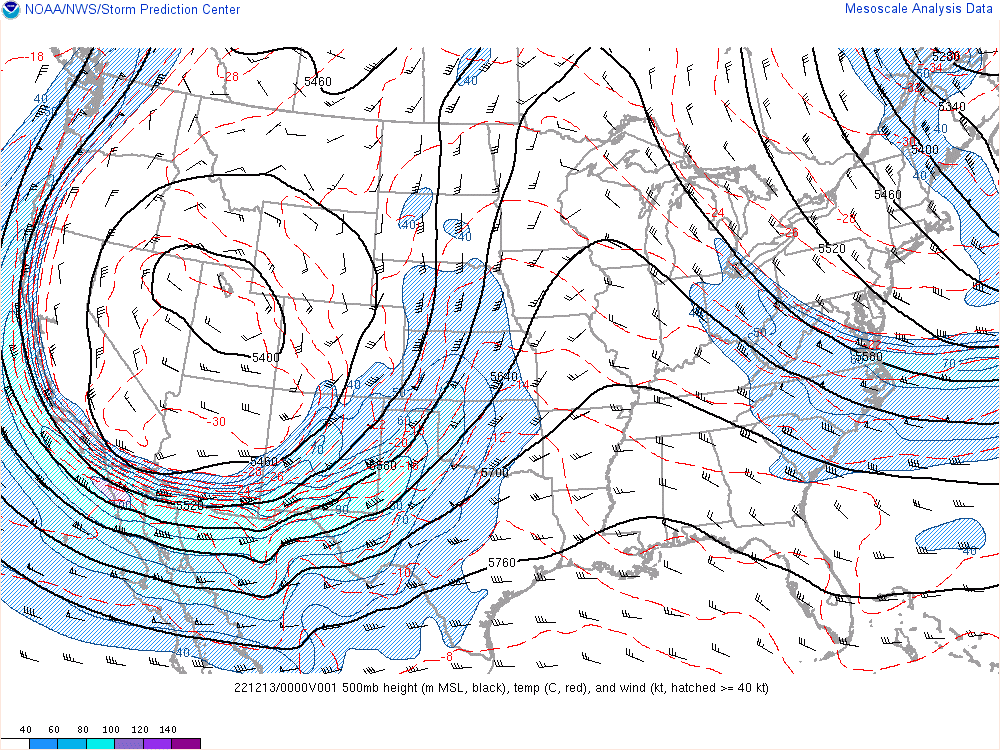 Using the Q.G. Height tendency equation, how will the 500 mb field change over the next 8-12 hours? 

What will this do to the winds at 500 mb over Dodge City, KS (red dot)? 

Assuming steady state conditions near the ground, what will this do to the 0-6 km BWD?
Vertical Wind Shear
How to forecast it?
Use Q.G. methods to anticipate how the wind profile will change.
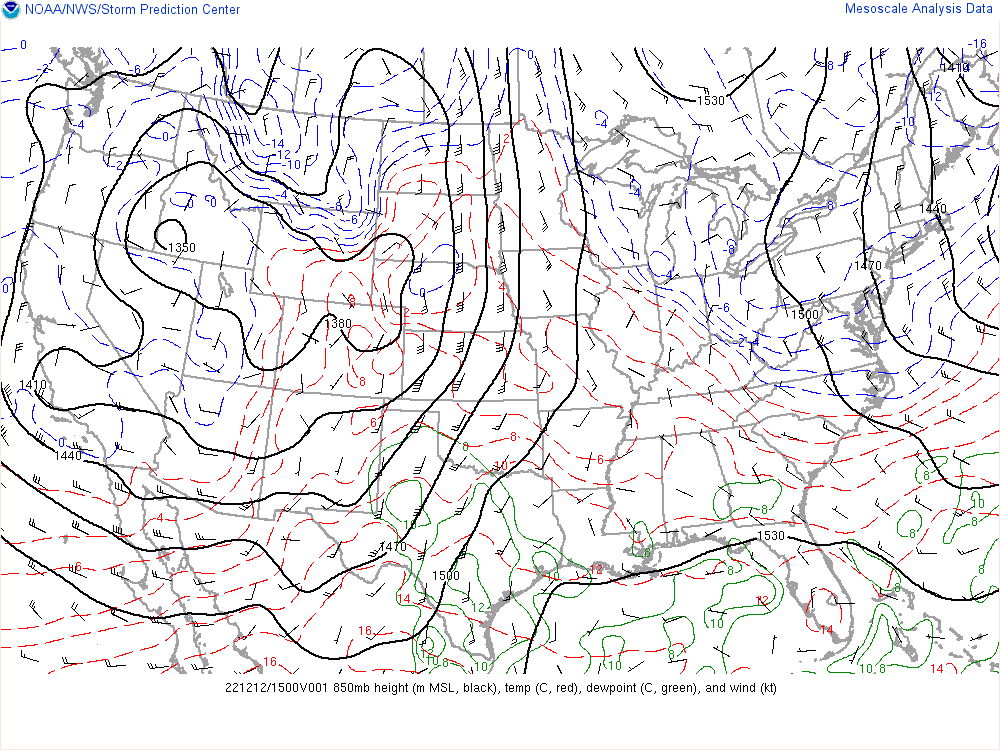 Using the Q.G. Omega equation, will the 850 mb low over the CO/NE/WY region deepen or weaken? 

What will this do to the winds at 850 mb over Norman, OK (red dot)? 

Assuming steady state conditions near the ground, what will this do to the surface to 850 mb BWD?

*also consider thermal wind response of tightening 850 mb thermal gradient.
500 mb Jet
[Speaker Notes: Also notice the cold front moving across AZ. Will this increase or decrease the low-level baroclinicity? What will this due to the thermal wind response?]
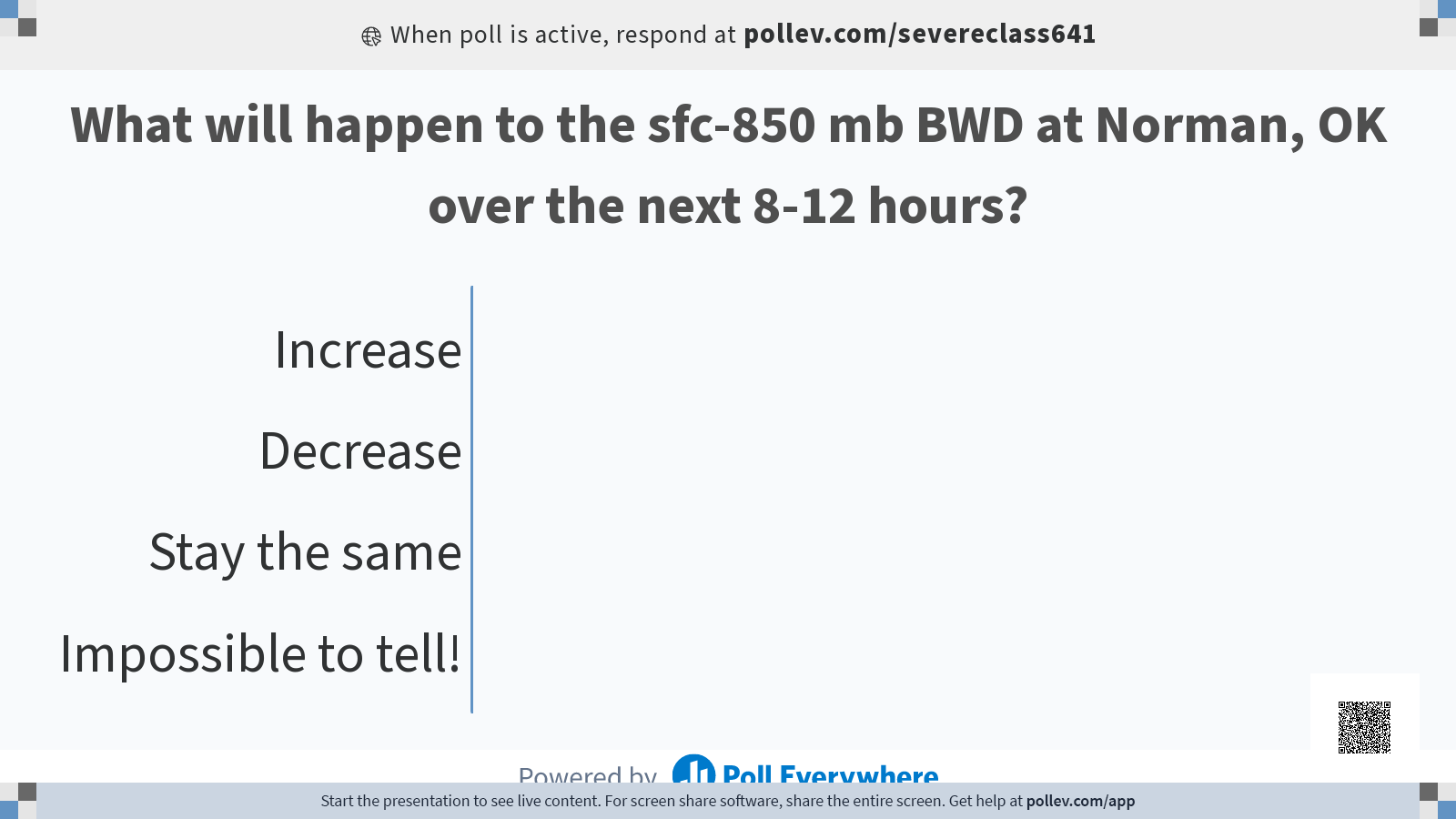 Vertical Wind Shear
How to forecast it?
Use Q.G. methods to anticipate how the wind profile will change.
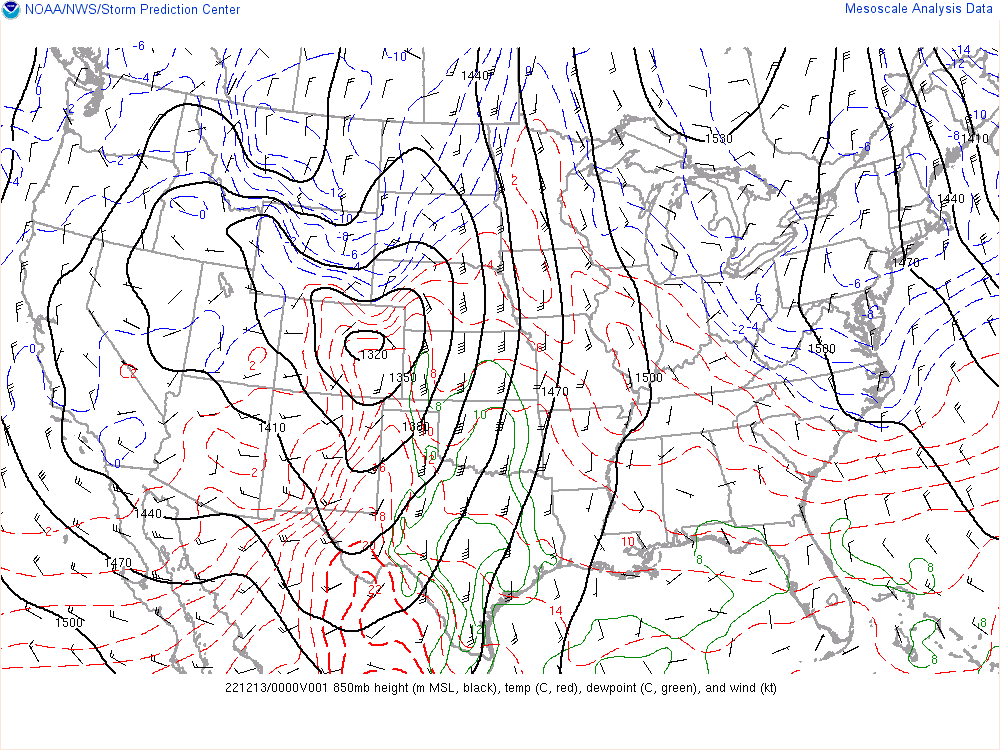 Using the Q.G. Omega equation, will the 850 mb low over the CO/NE/WY region deepen or weaken? 

What will this do to the winds at 850 mb over Norman, OK (red dot)? 

Assuming steady state conditions near the ground, what will this do to the surface to 850 mb BWD?

*also consider thermal wind response of tightening 850 mb thermal gradient.
500 mb Jet
[Speaker Notes: Also notice the cold front moving across AZ. Will this increase or decrease the low-level baroclinicity? What will this due to the thermal wind response?]